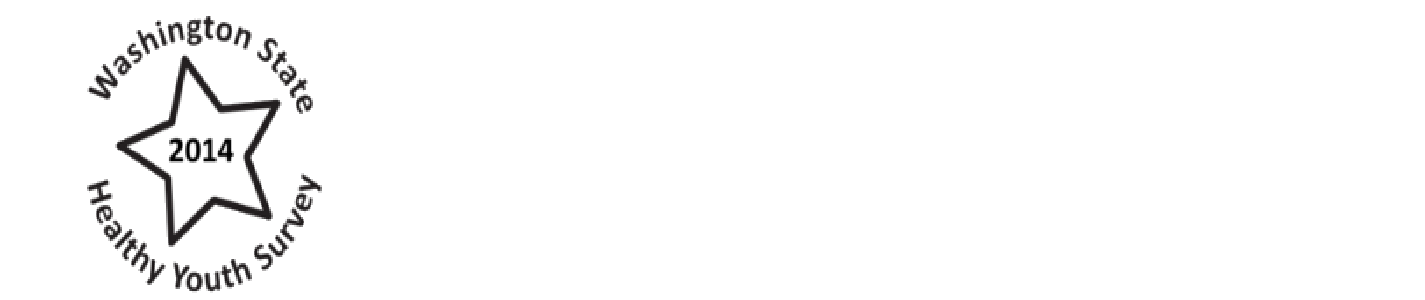 Mercer Island School District
Highlights from the Healthy Youth Survey
(March 1, 2015)
1
Student Participation
Blank Space
308 (85%) of Grade 6 students
311 (83%) of Grade 8 students
262 (78%) of Grade 10 students
216 (63%) of Grade 12 students
Blank Line
Blank Line
Blank Line
Mercer Island School District- Source: 2014 Healthy Youth Survey
2
Current Cigarette SmokingPercent of students who report smoking cigarettesin the past 30 days
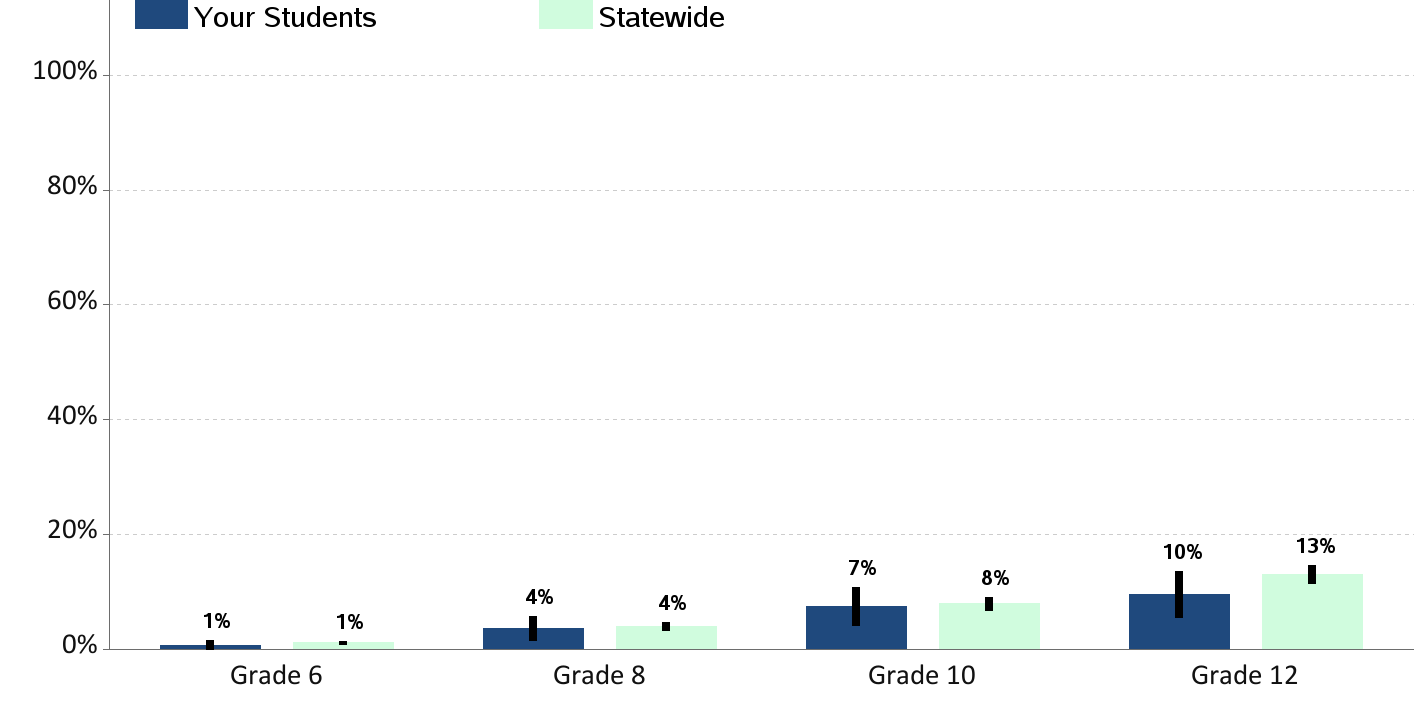 Mercer Island School District- Source: 2014 Healthy Youth Survey
3
E-Cigarette Smoking or VapingPercent of students who report using an electronic cigarette,e-cig or vape pen in the past 30 days
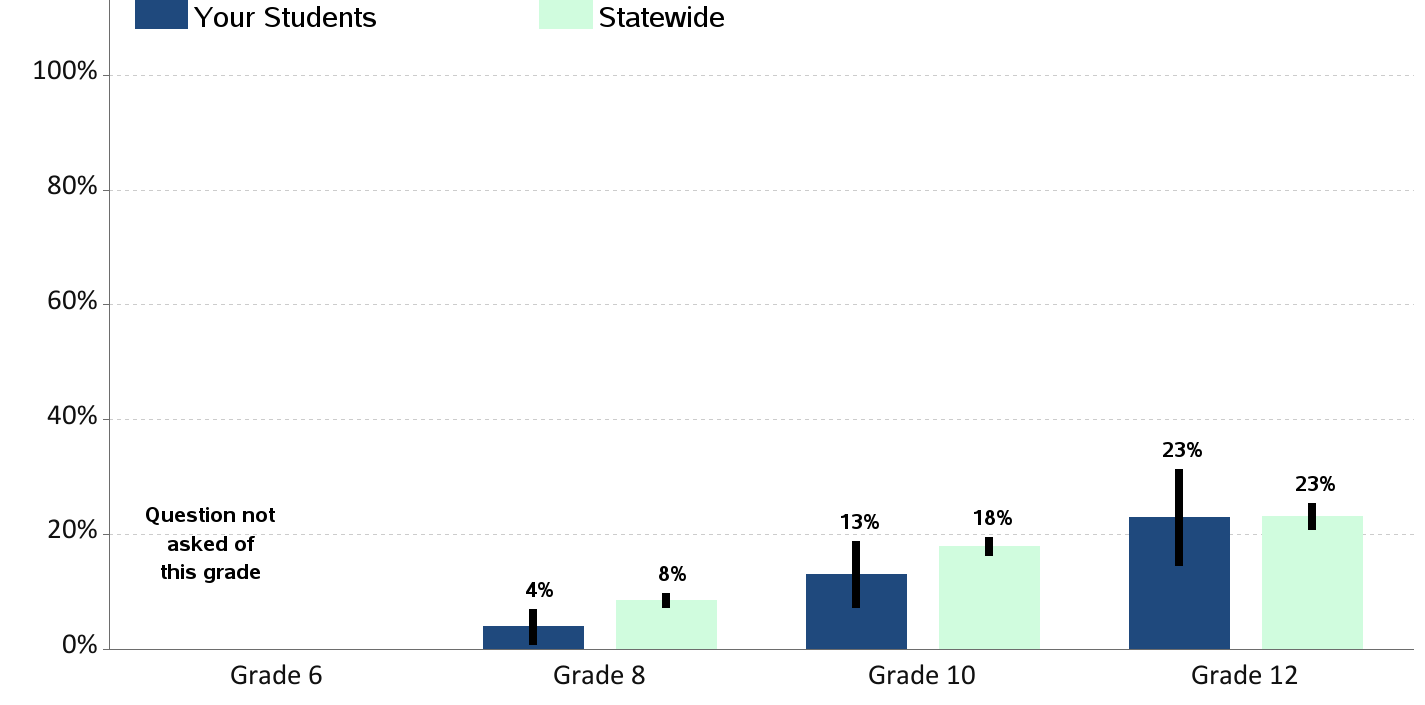 Mercer Island School District- Source: 2014 Healthy Youth Survey
4
Lifetime Alcohol UsePercent of students who report having ever drunkmore than a sip of alcohol
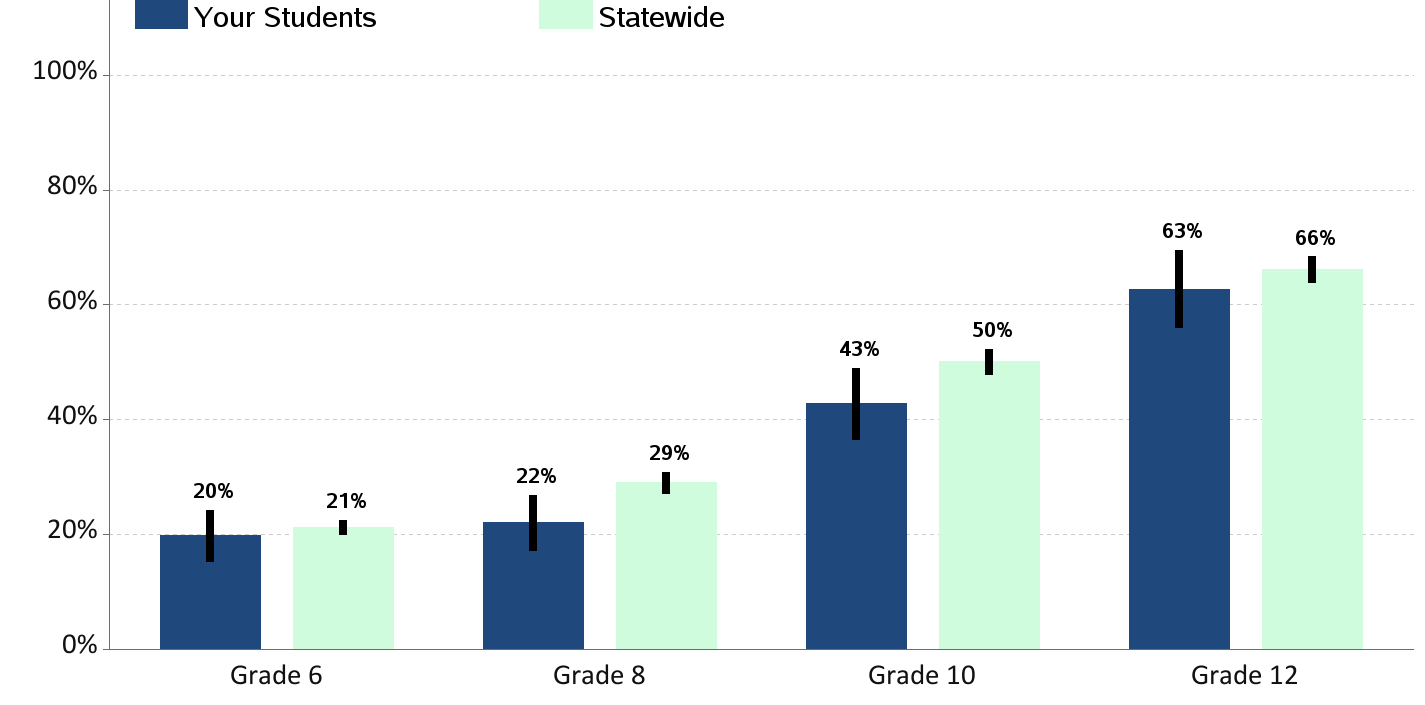 Mercer Island School District- Source: 2014 Healthy Youth Survey
5
Current Alcohol UsePercent of students who report having drunk a glass, can orbottle of alcohol in the past 30 days
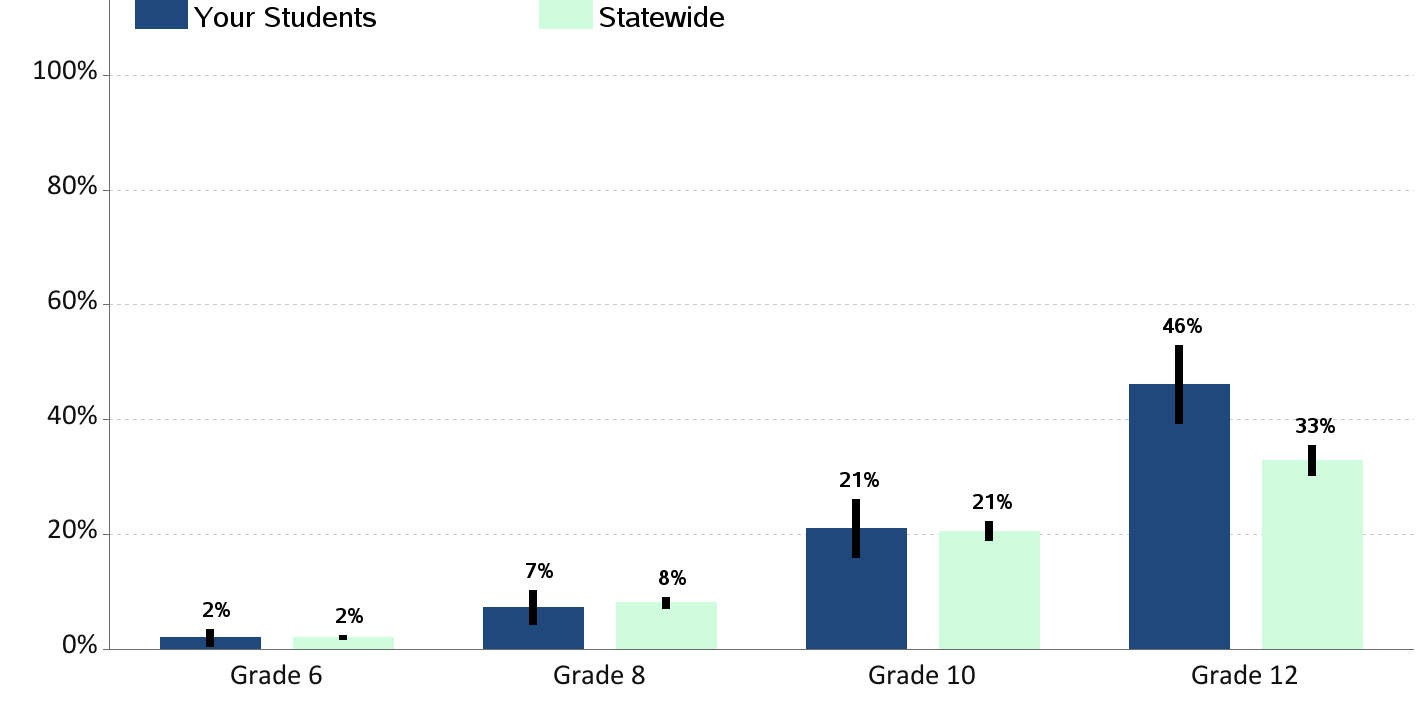 Mercer Island School District- Source: 2014 Healthy Youth Survey
6
Current Binge DrinkingPercent of students who report having drunk 5 or more drinksin a row in the past 2 weeks
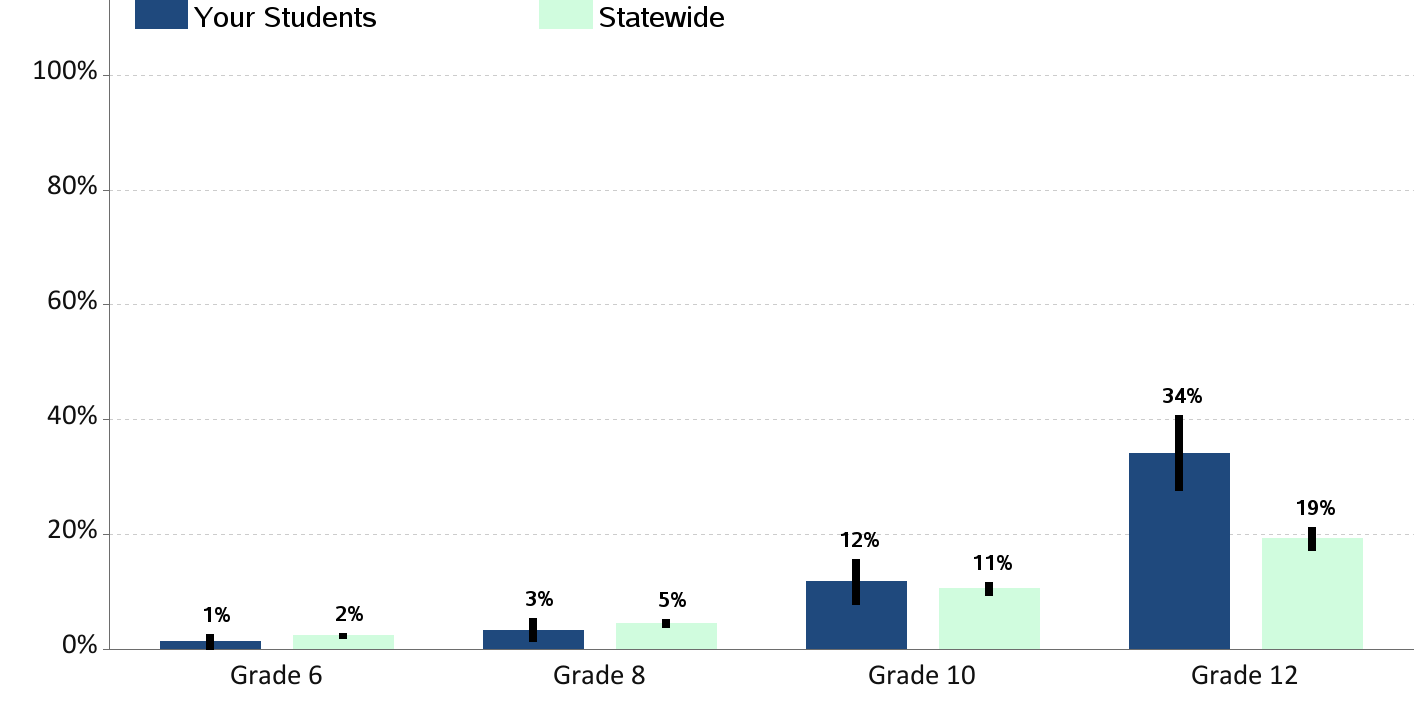 Mercer Island School District- Source: 2014 Healthy Youth Survey
7
Levels of Alcohol Use
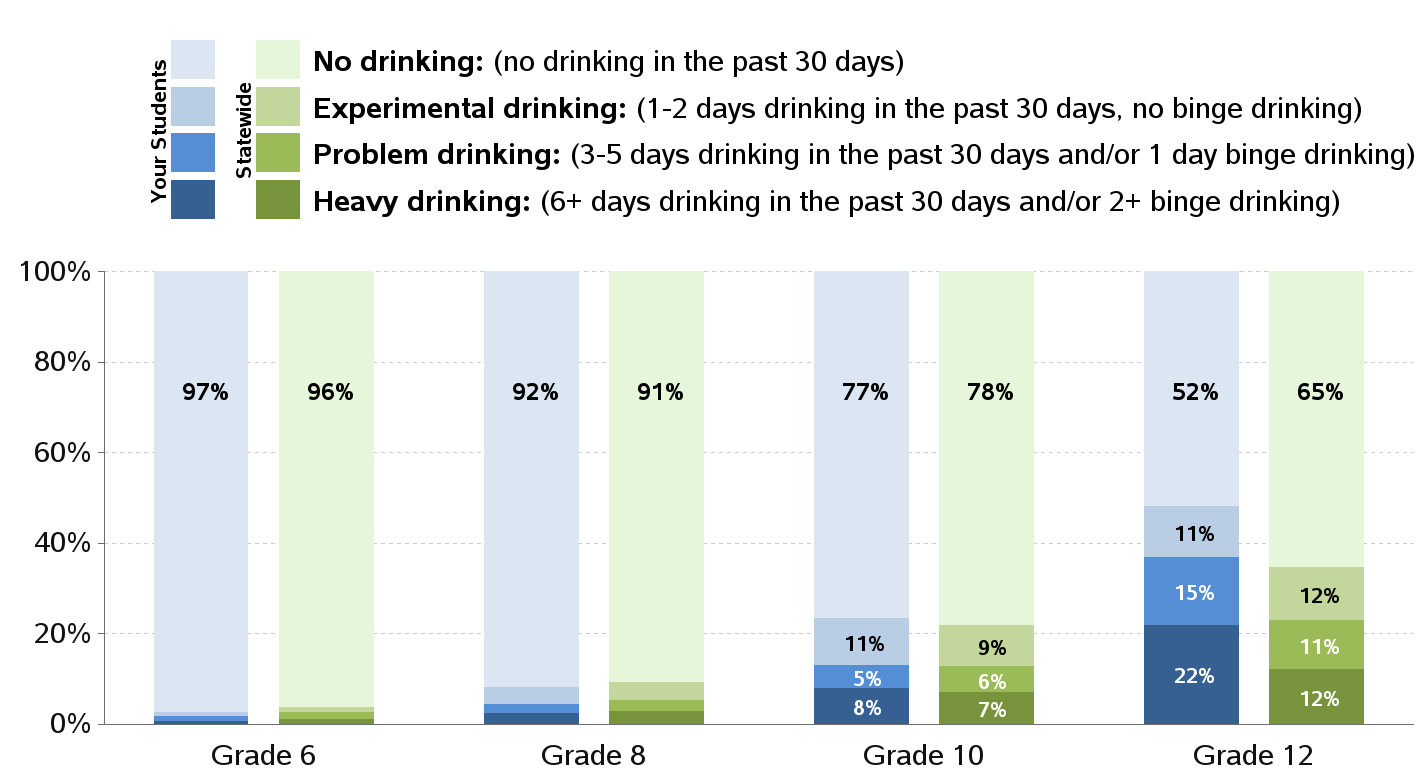 Mercer Island School District- Source: 2014 Healthy Youth Survey
8
Lifetime Marijuana UsePercent of students who report having ever used marijuana|
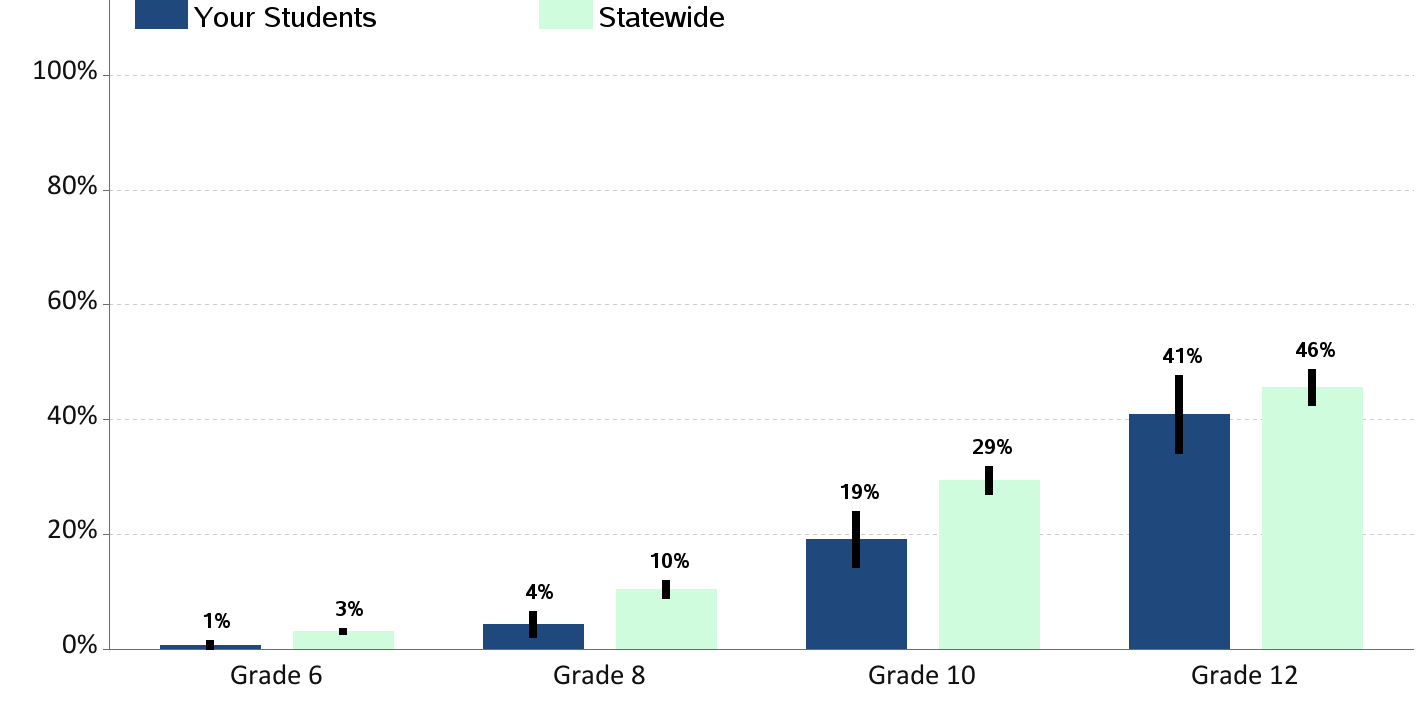 Mercer Island School District- Source: 2014 Healthy Youth Survey
9
Current Marijuana UsePercent of students who report using marijuanain the past 30 days
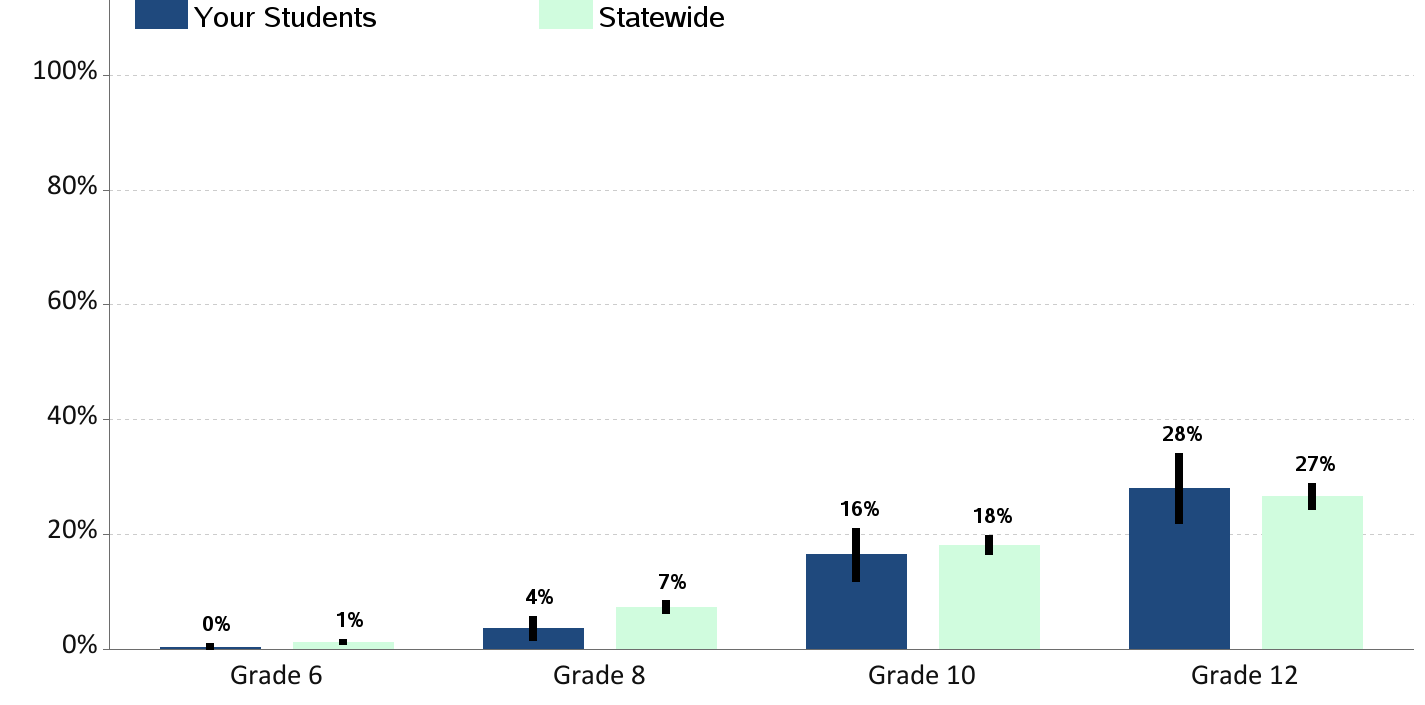 Mercer Island School District- Source: 2014 Healthy Youth Survey
10
Current Illegal Drug UsePercent of students who report using illegal drugsin the past 30 days (not including alcohol, tobacco or marijuana)
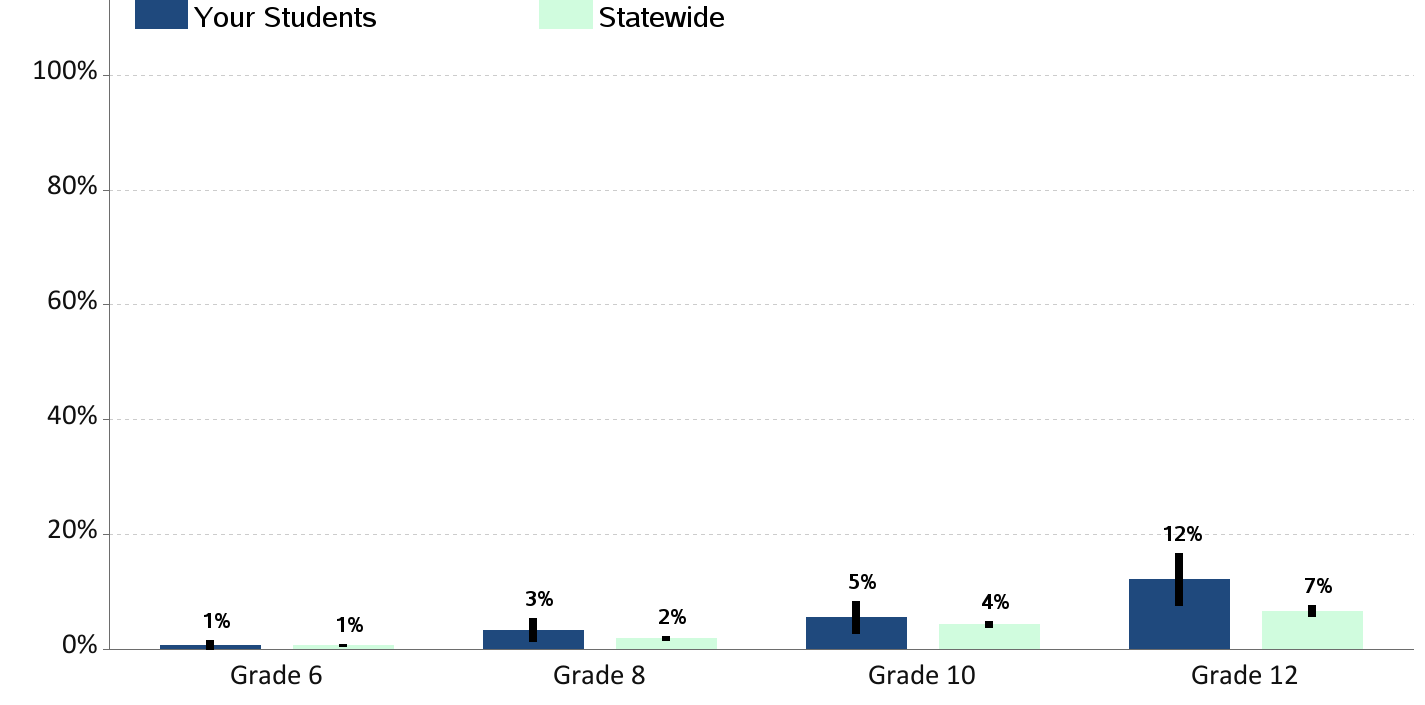 Mercer Island School District- Source: 2014 Healthy Youth Survey
11
Current Prescription Drug UsePercent of students who report using prescription drugsnot prescribed to them in the past 30 days
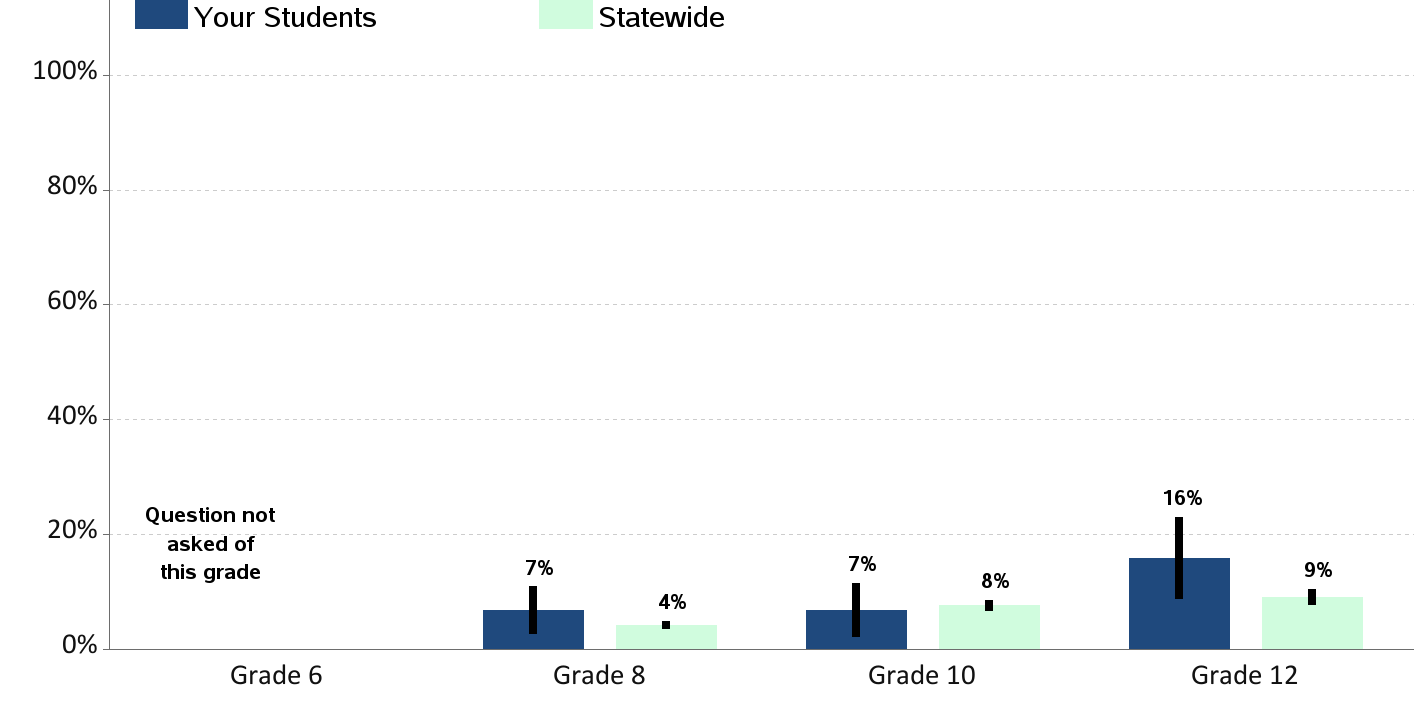 Mercer Island School District- Source: 2014 Healthy Youth Survey
12
Substance Use at SchoolPercent of students who report being drunk or high at schoolin the past year
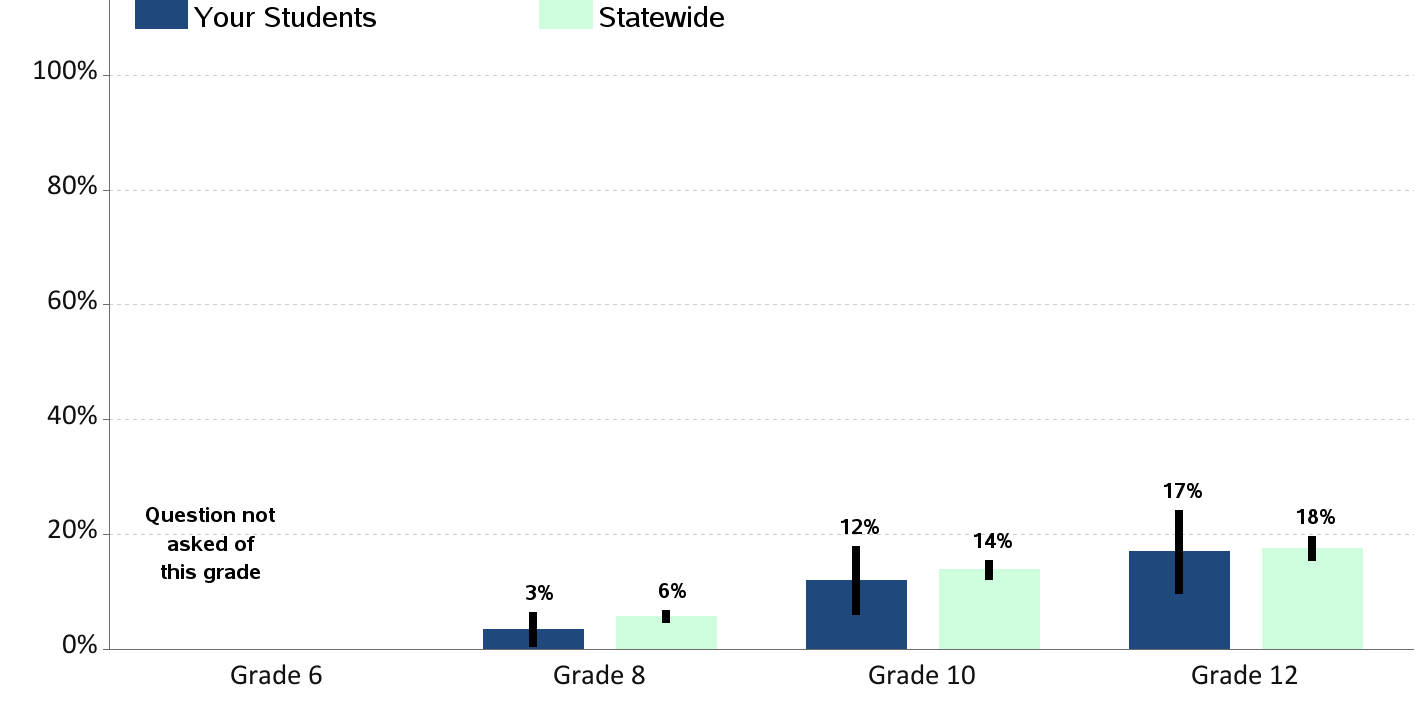 Mercer Island School District- Source: 2014 Healthy Youth Survey
13
Alcohol Use on School  PropertyPercent of students who report having at least one drink of alcoholon school property in the past 30 days
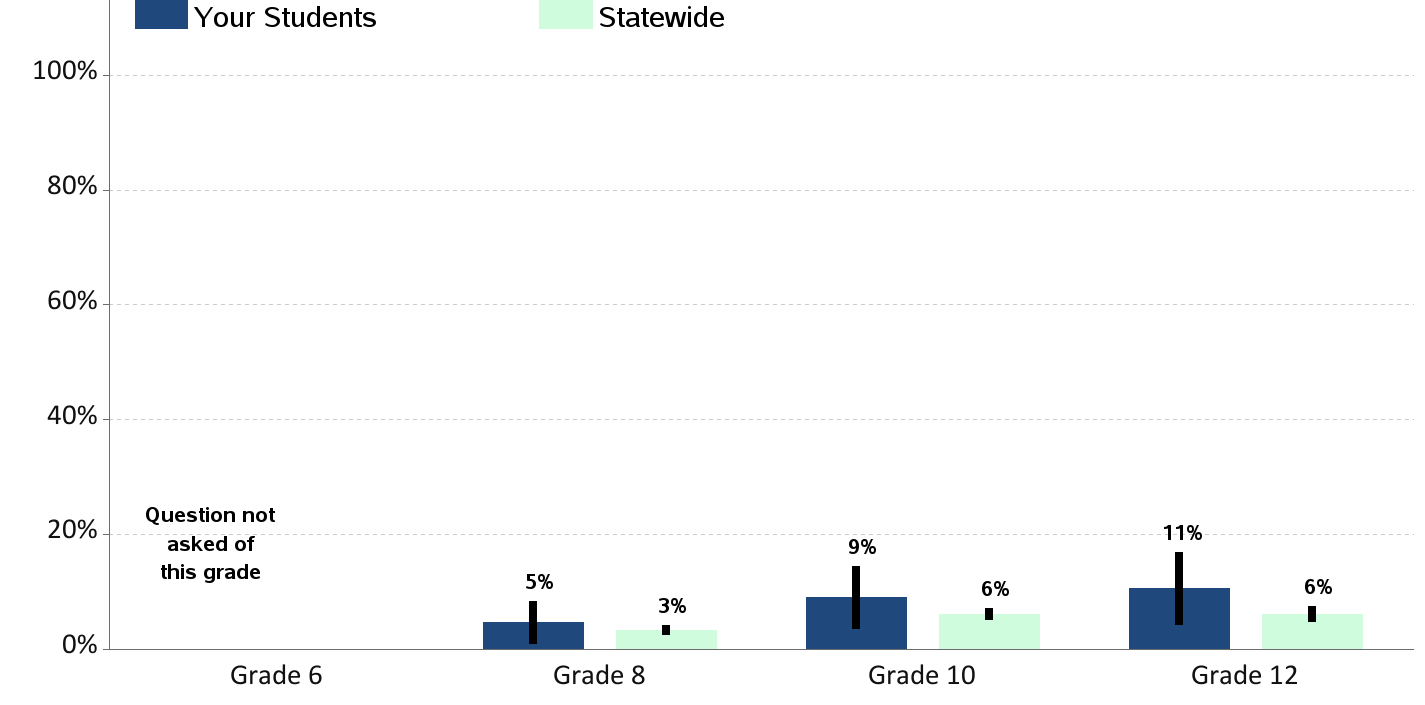 Mercer Island School District- Source: 2014 Healthy Youth Survey
14
Marijuana Use on School  PropertyPercent of students who report using marijuanaon school property in the past 30 days
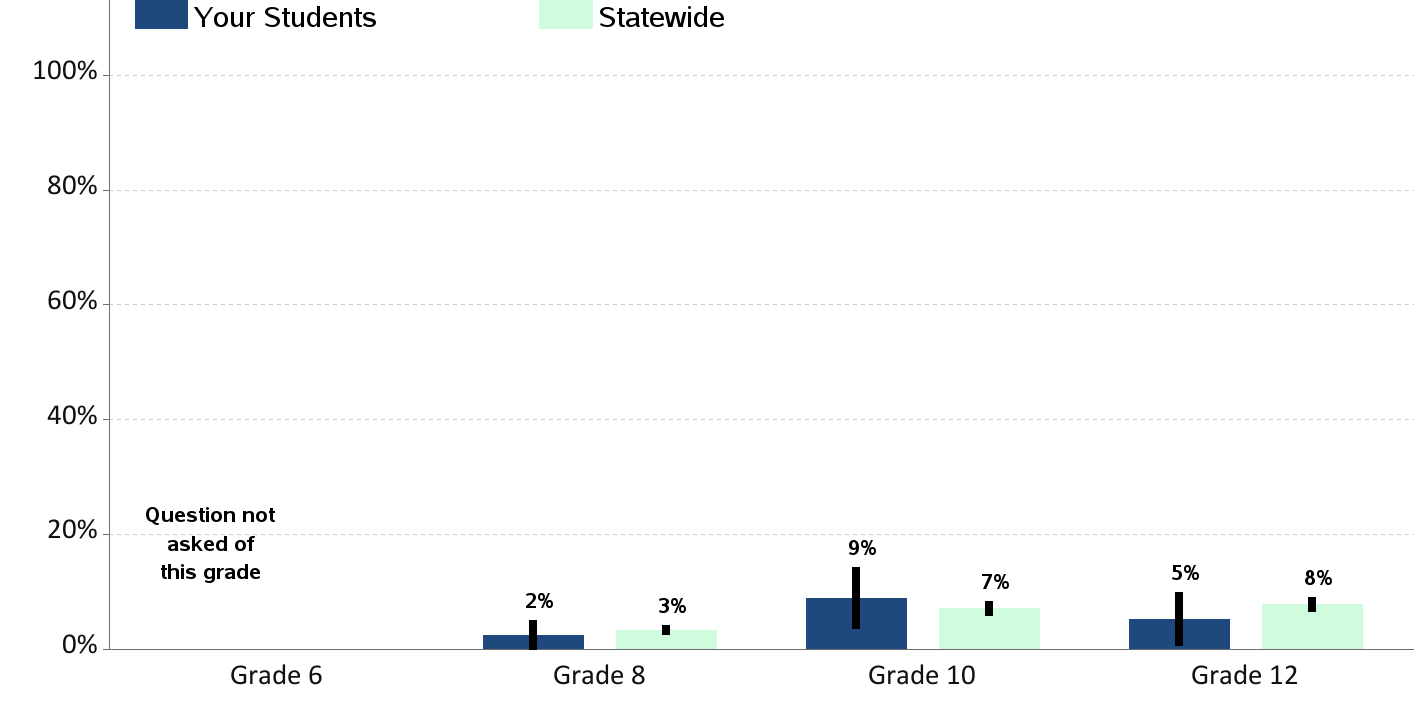 Mercer Island School District- Source: 2014 Healthy Youth Survey
15
Enjoyment of SchoolPercent of students who report "often" or "almost always" enjoyingbeing at school in the past year
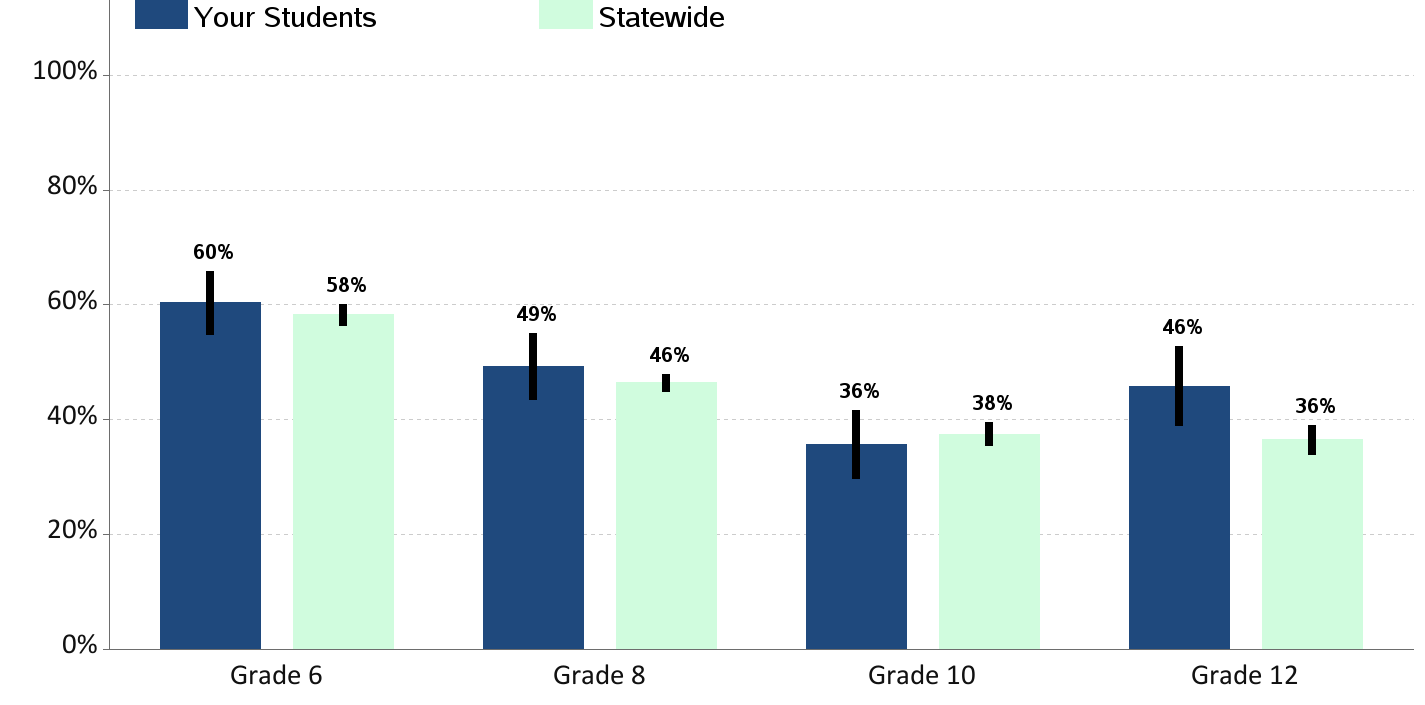 Mercer Island School District- Source: 2014 Healthy Youth Survey
16
Skipping SchoolPercent of students who report skipping1 or more whole days of school in the past 4 weeks
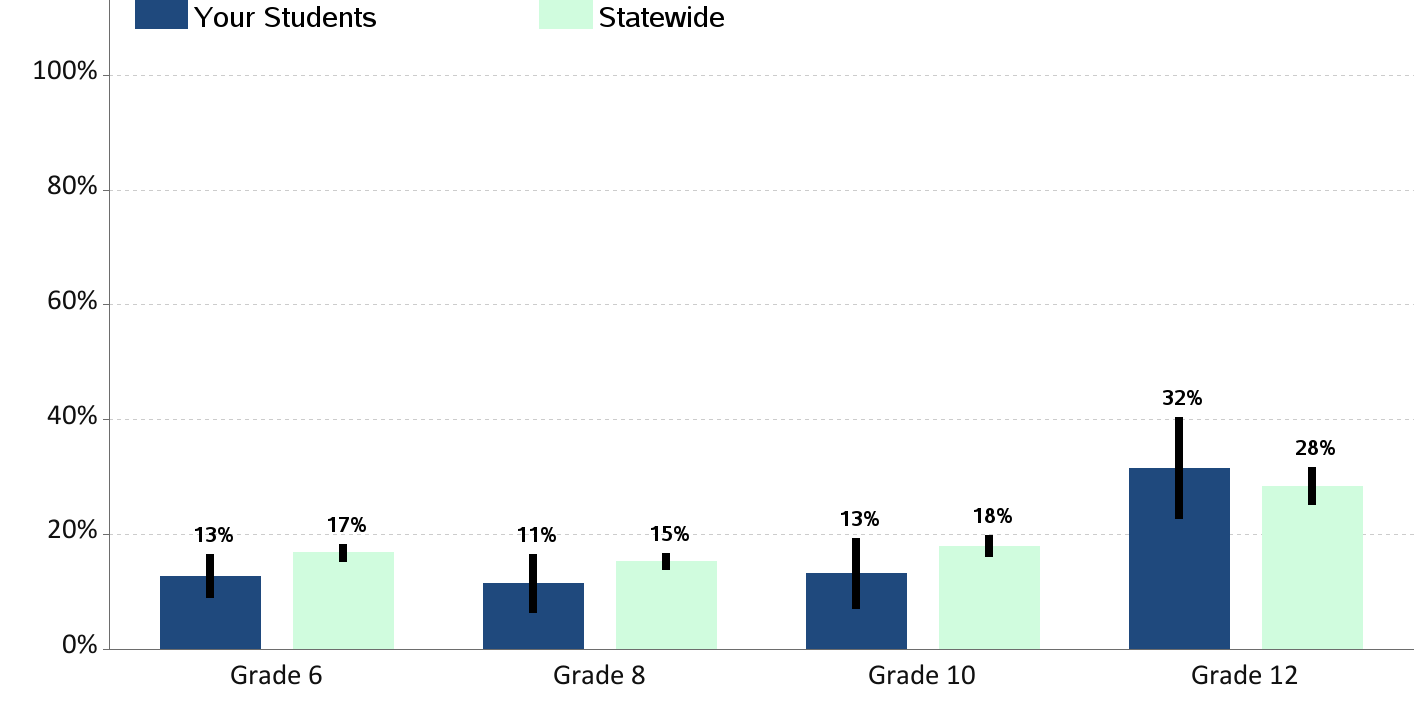 Mercer Island School District- Source: 2014 Healthy Youth Survey
17
BullyingPercent of students who report being bulliedin the past 30 days
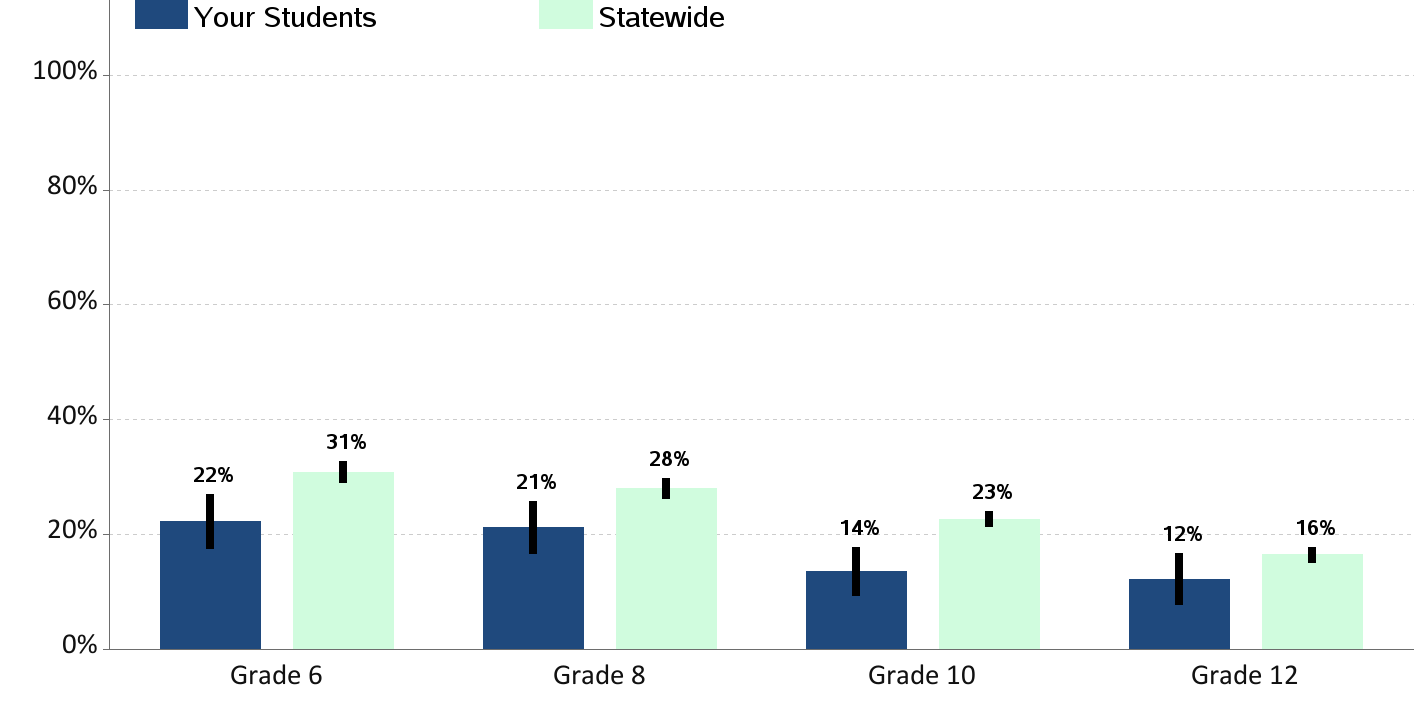 Mercer Island School District- Source: 2014 Healthy Youth Survey
18
School Tries to Stop BullyingPercent of students who report teachers or other adults at school“almost always” or “often” try to stop bullying
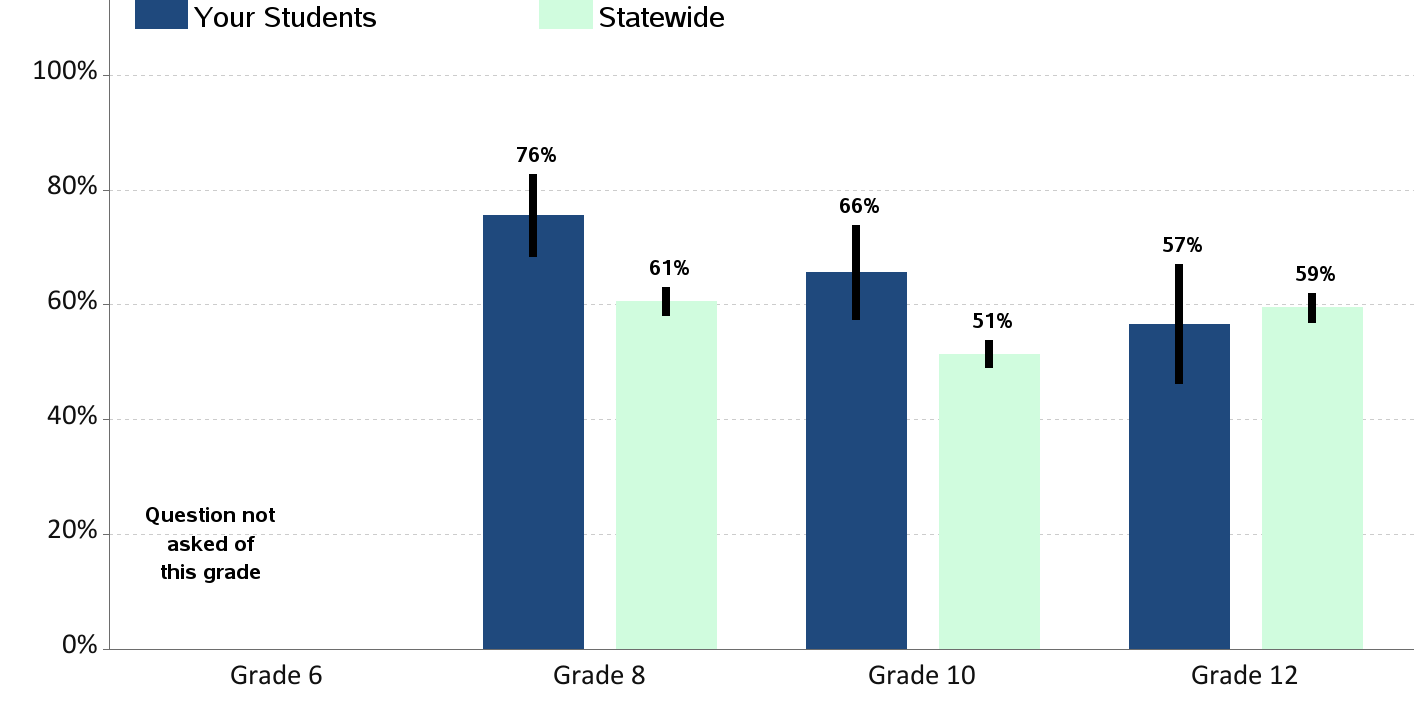 Mercer Island School District- Source: 2014 Healthy Youth Survey
19
Students Know How to Report BullyingPercent of students who report they know how to report bullying at school|
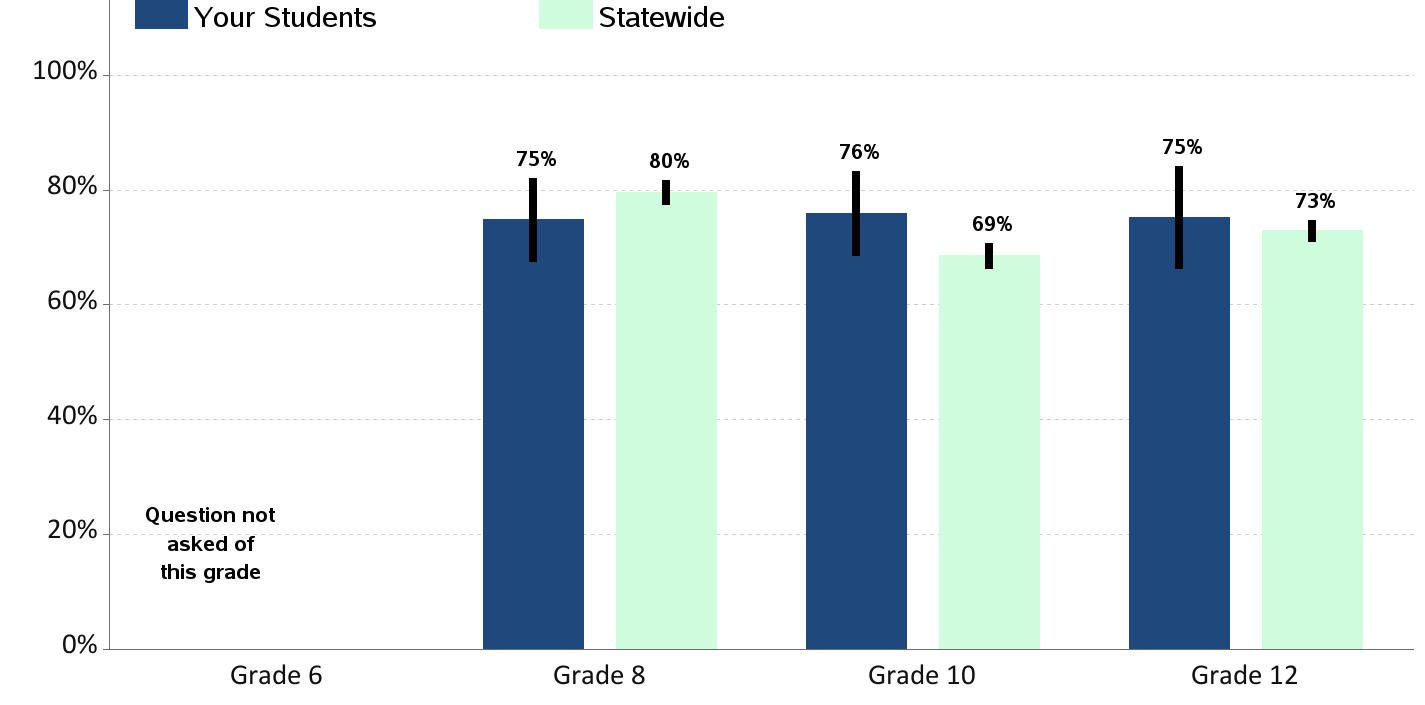 Mercer Island School District- Source: 2014 Healthy Youth Survey
20
Feeling Safe at SchoolPercent of students who report that they feel safe at school|
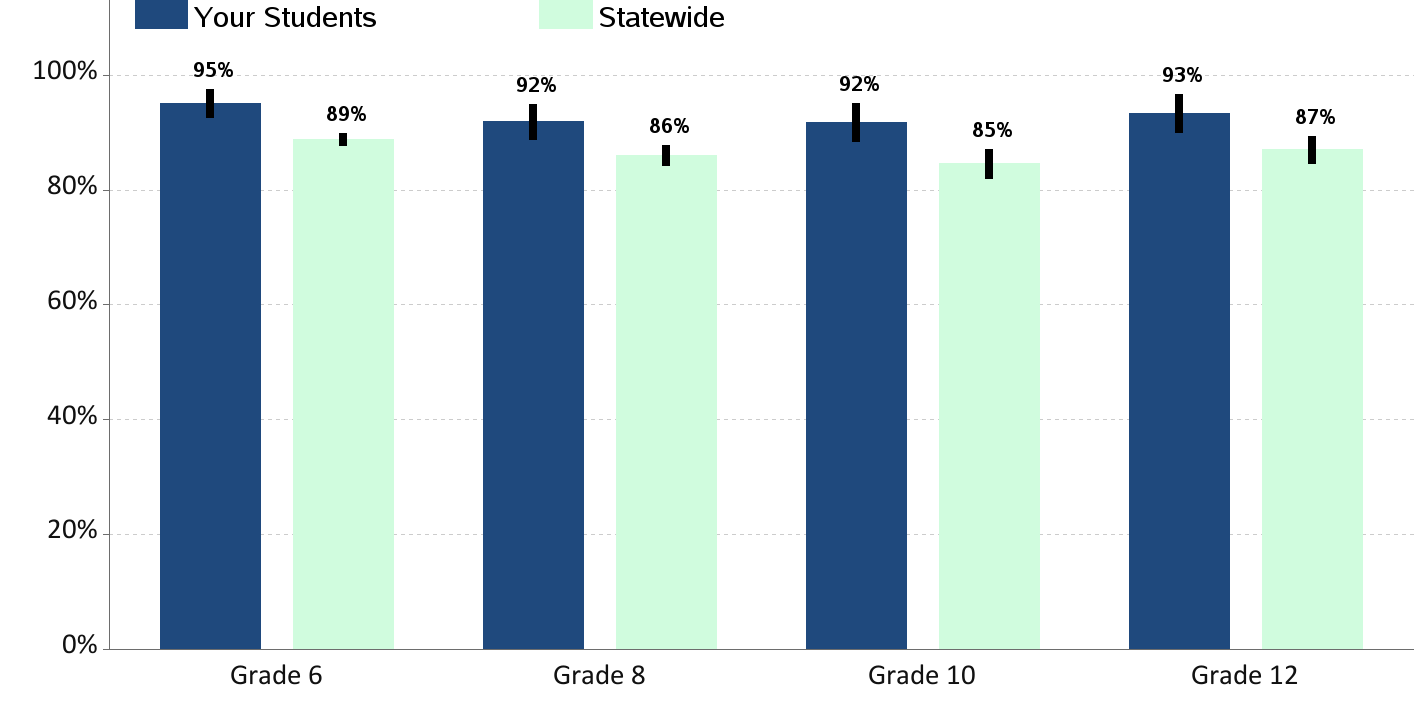 Mercer Island School District- Source: 2014 Healthy Youth Survey
21
Weapon Carrying at SchoolPercent of students who report carrying a weapon on school propertyin the past 30 days
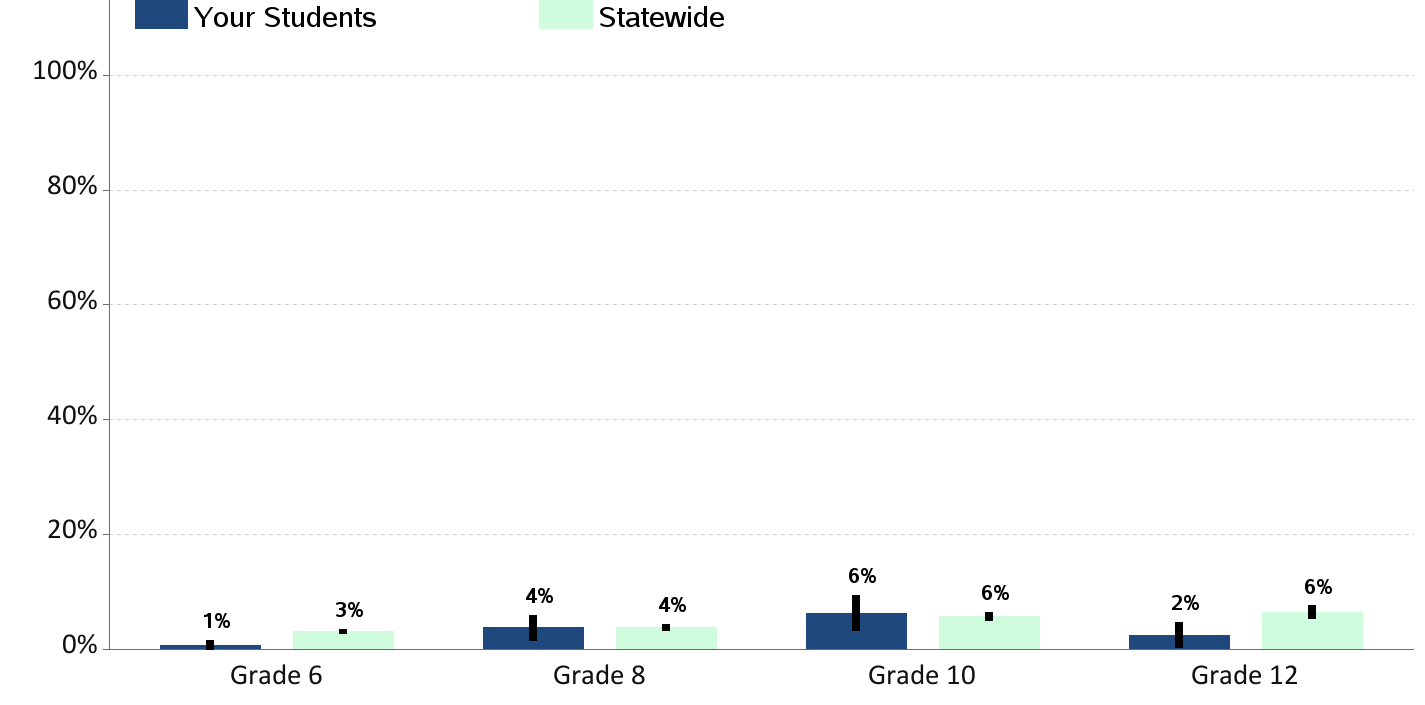 Mercer Island School District- Source: 2014 Healthy Youth Survey
22
Opportunities for School InvolvementPercent of students who report that they have lots of chancesfor involvement in school activities
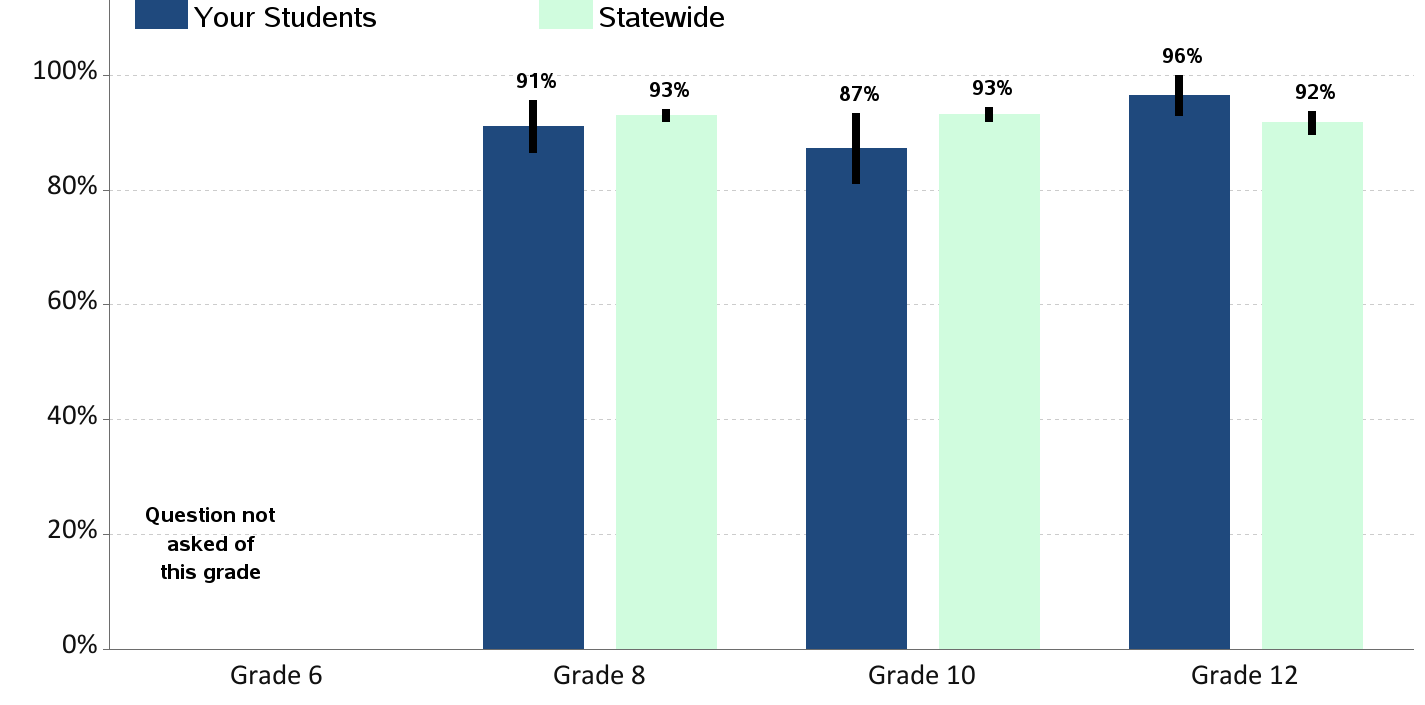 Mercer Island School District- Source: 2014 Healthy Youth Survey
23
Physical FightingPercent of students who report being in a physical fightin the past year
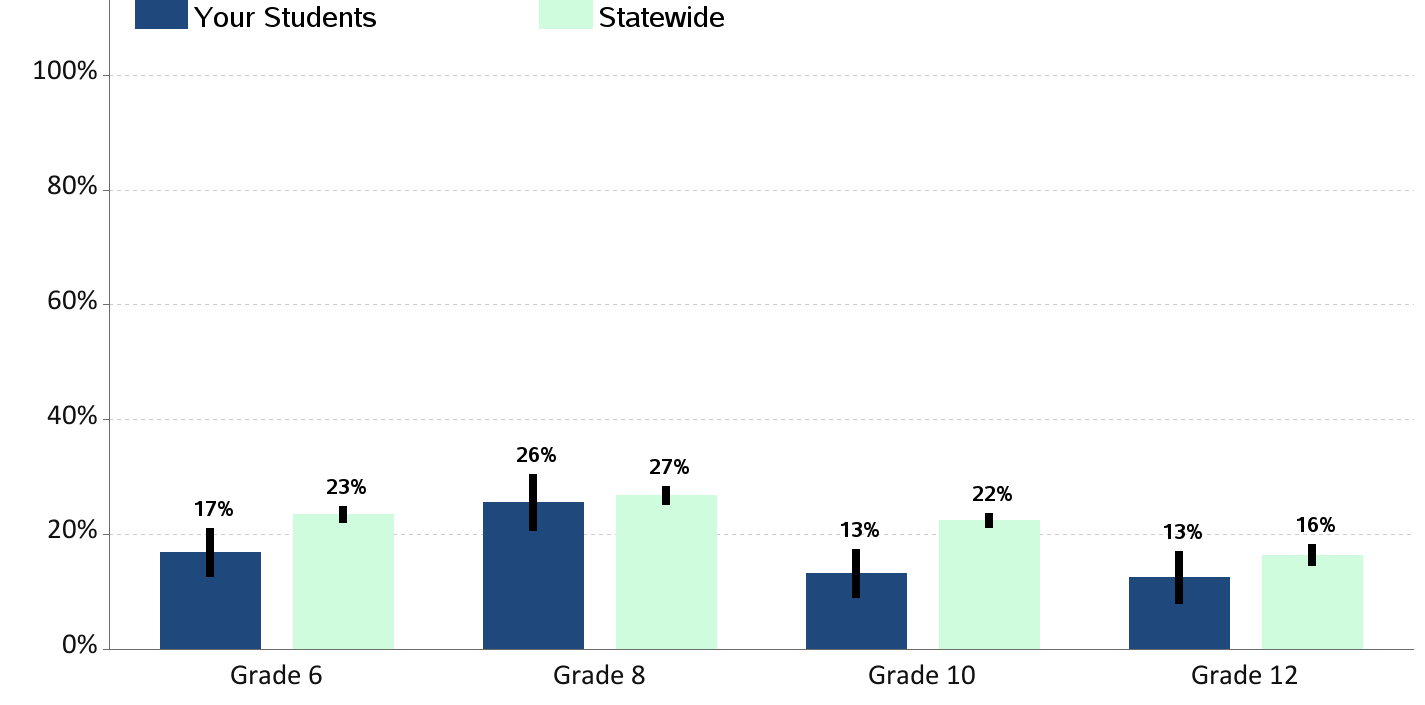 Mercer Island School District- Source: 2014 Healthy Youth Survey
24
Students Can Problem SolvePercent of students who report they possess problem solving skills|
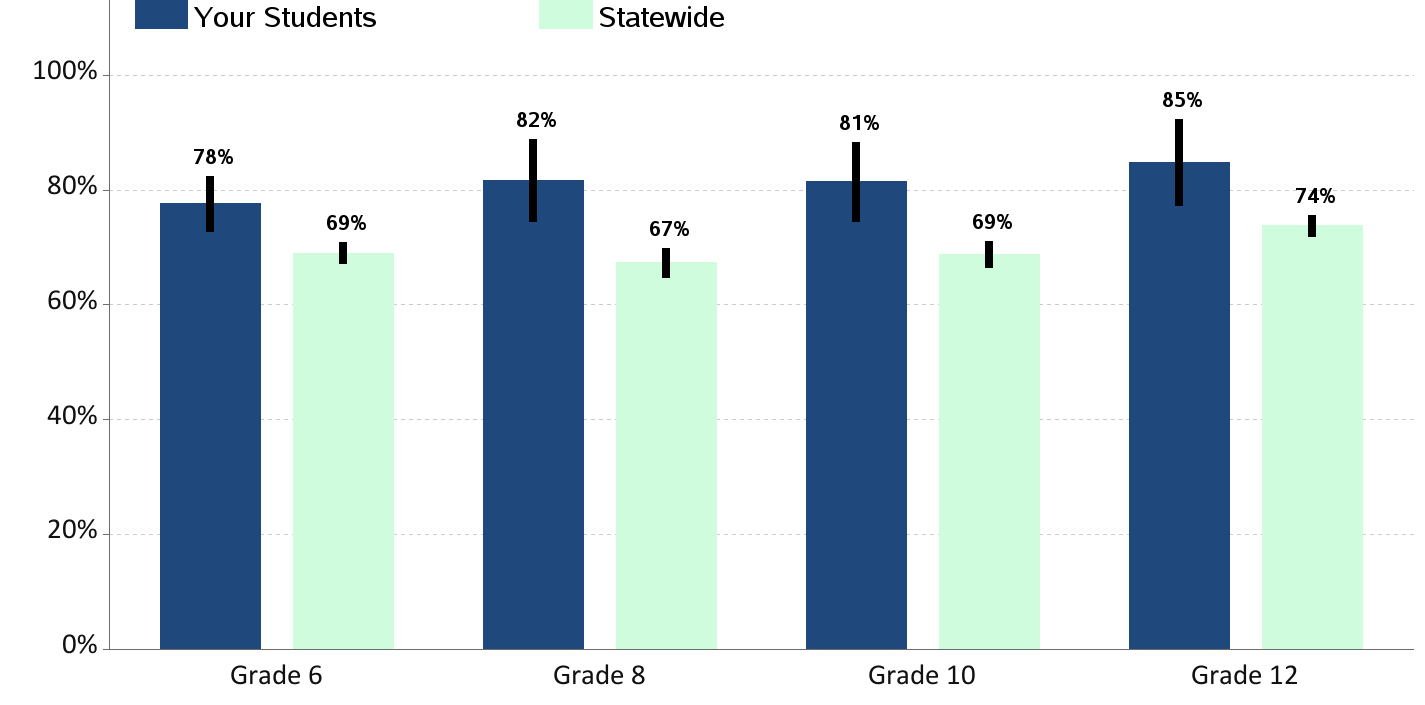 Mercer Island School District- Source: 2014 Healthy Youth Survey
25
Gang MembershipPercent of students who report being members of a gangin the past year
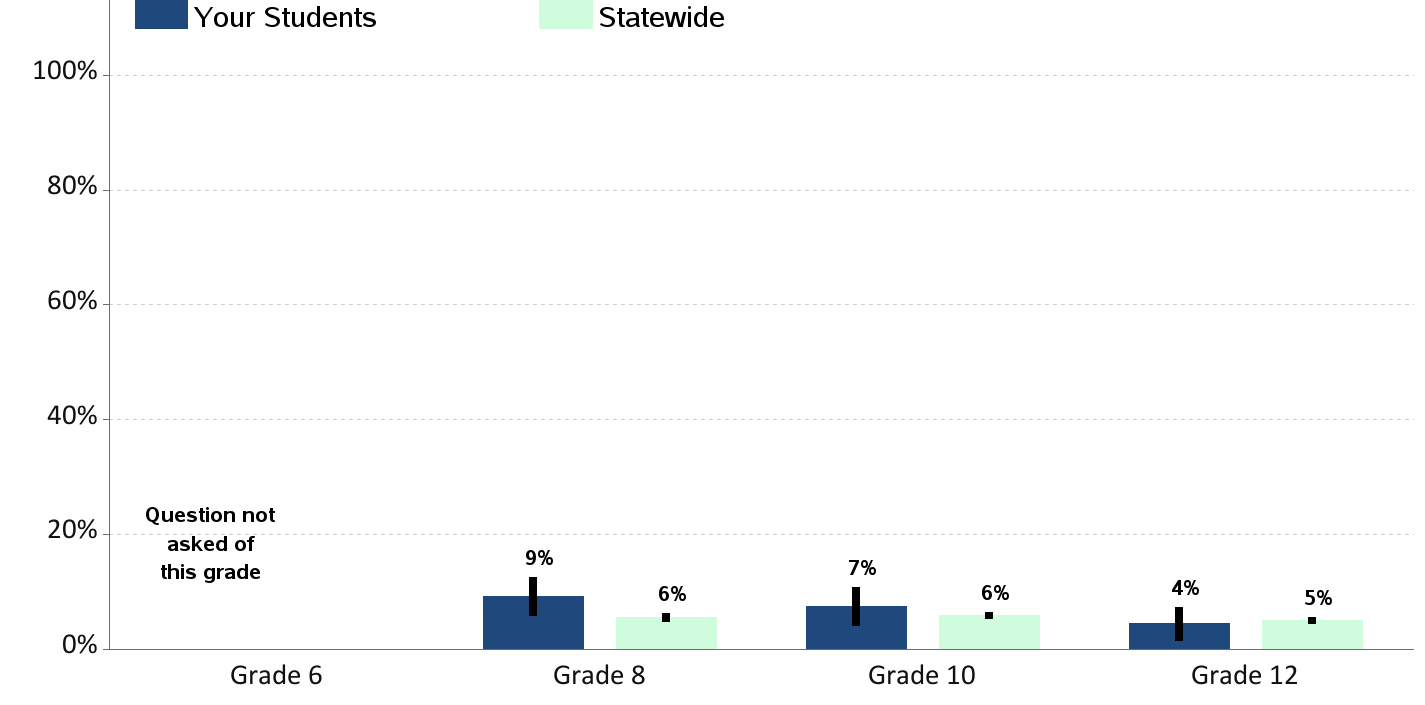 Mercer Island School District- Source: 2014 Healthy Youth Survey
26
Walking/Biking To or From SchoolPercent of students who report walking or riding a bicycleto or from school during an average week
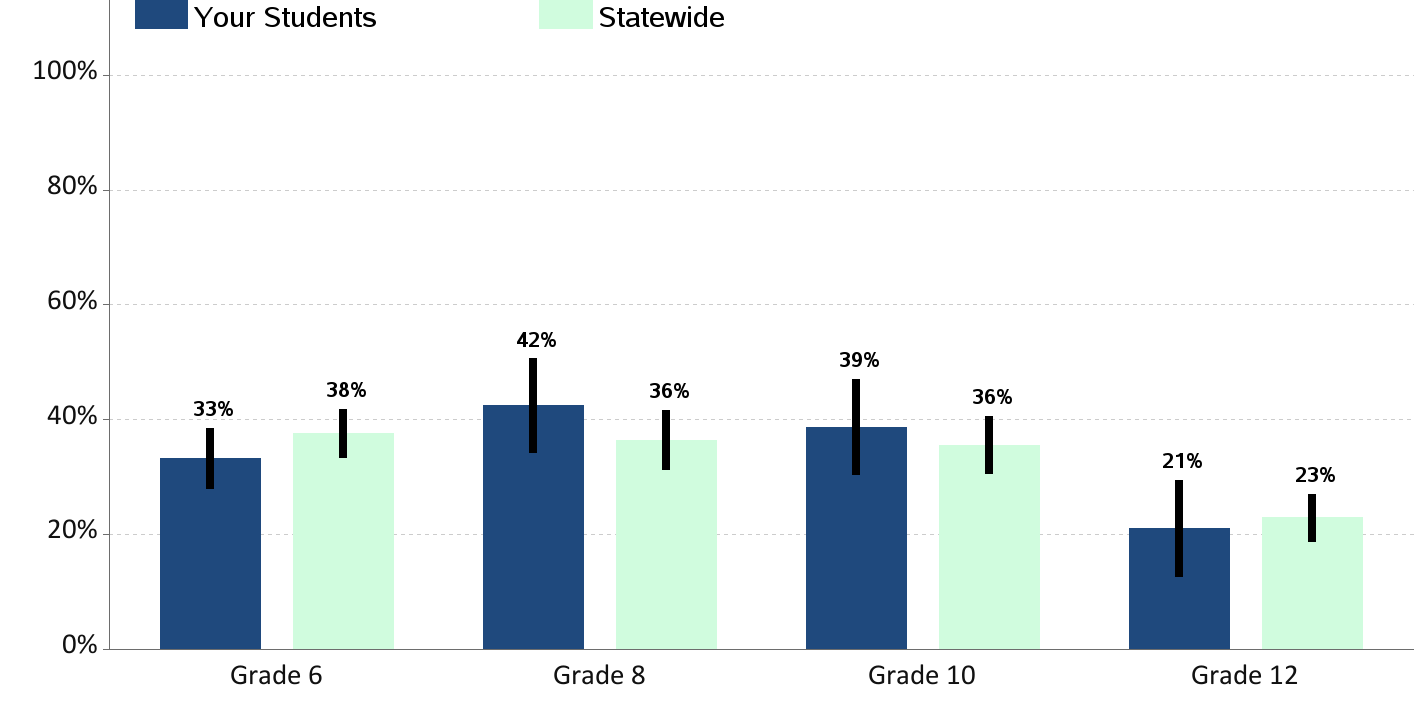 Mercer Island School District- Source: 2014 Healthy Youth Survey
27
Eating BreakfastPercent of students who report eating breakfast today|
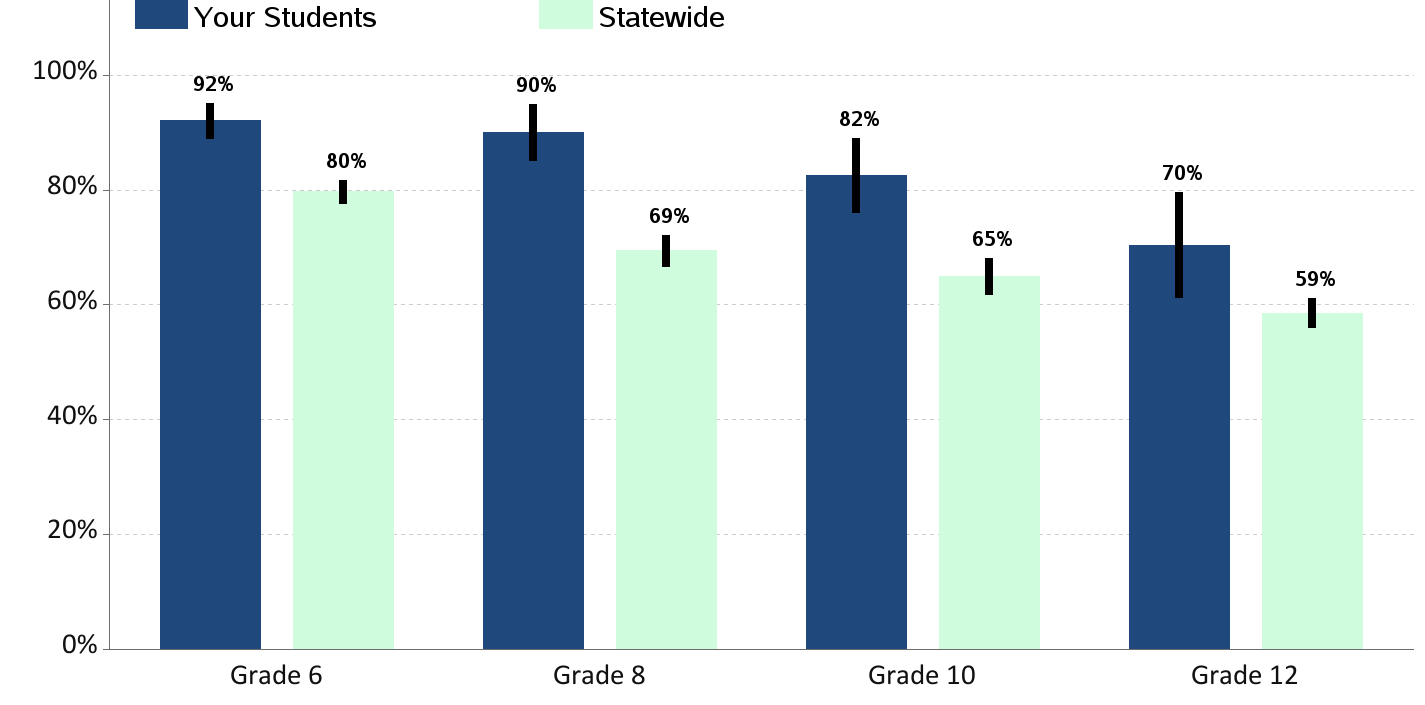 Mercer Island School District- Source: 2014 Healthy Youth Survey
28
Sleep on a School NightPercent of students who report sleeping less than 8 hourson an average school night
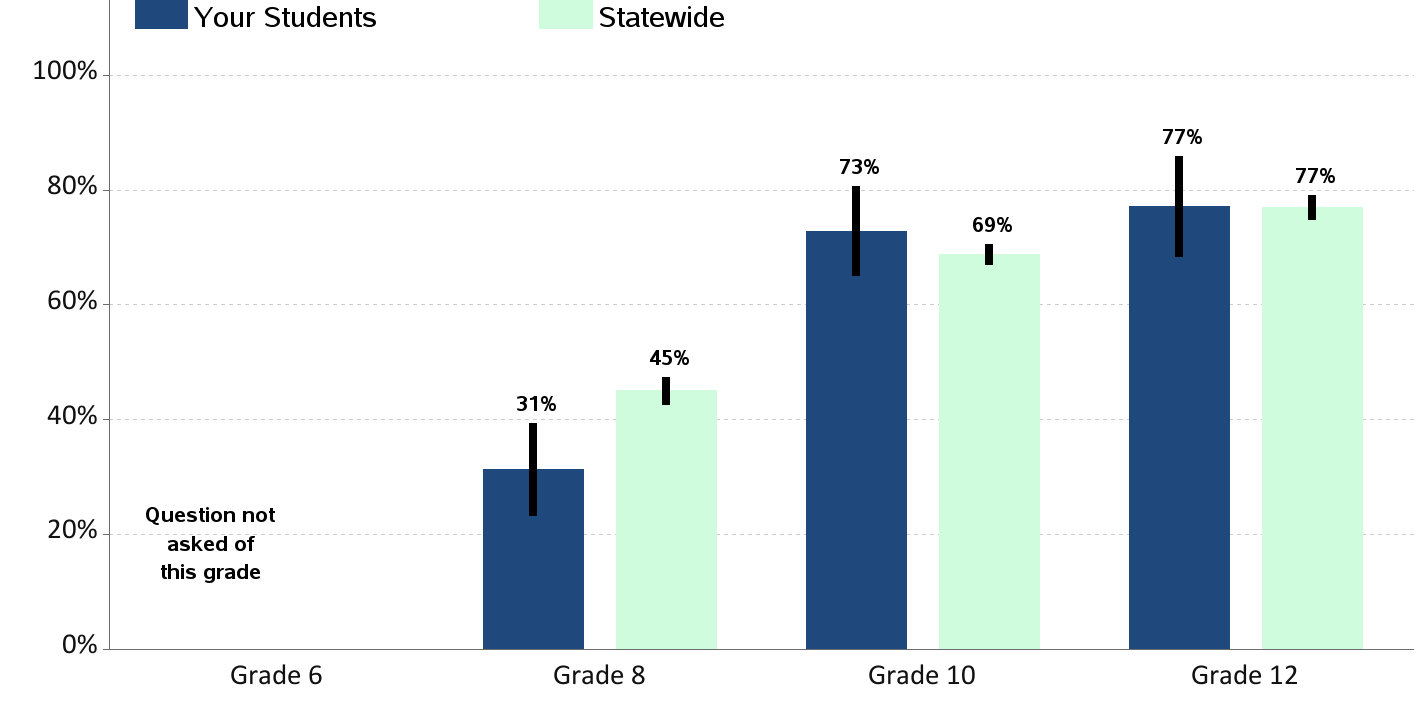 Mercer Island School District- Source: 2014 Healthy Youth Survey
29
Riding with a Drinking DriverPercent of students who report having ridden in the past 30 dayswith a driver who had been drinking alcohol
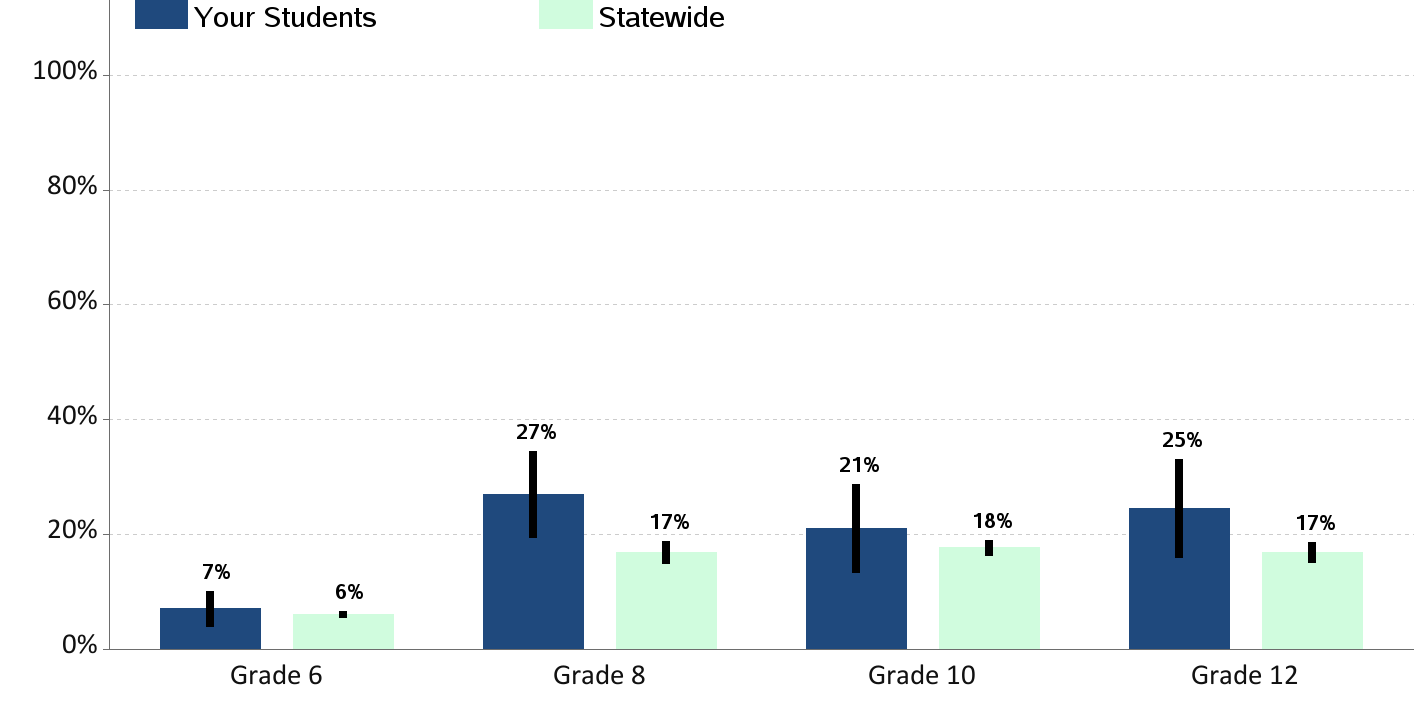 Mercer Island School District- Source: 2014 Healthy Youth Survey
30
Riding With a Texting DriverPercent of students who report having ridden in the past 30 dayswith a driver who was texting or emailing
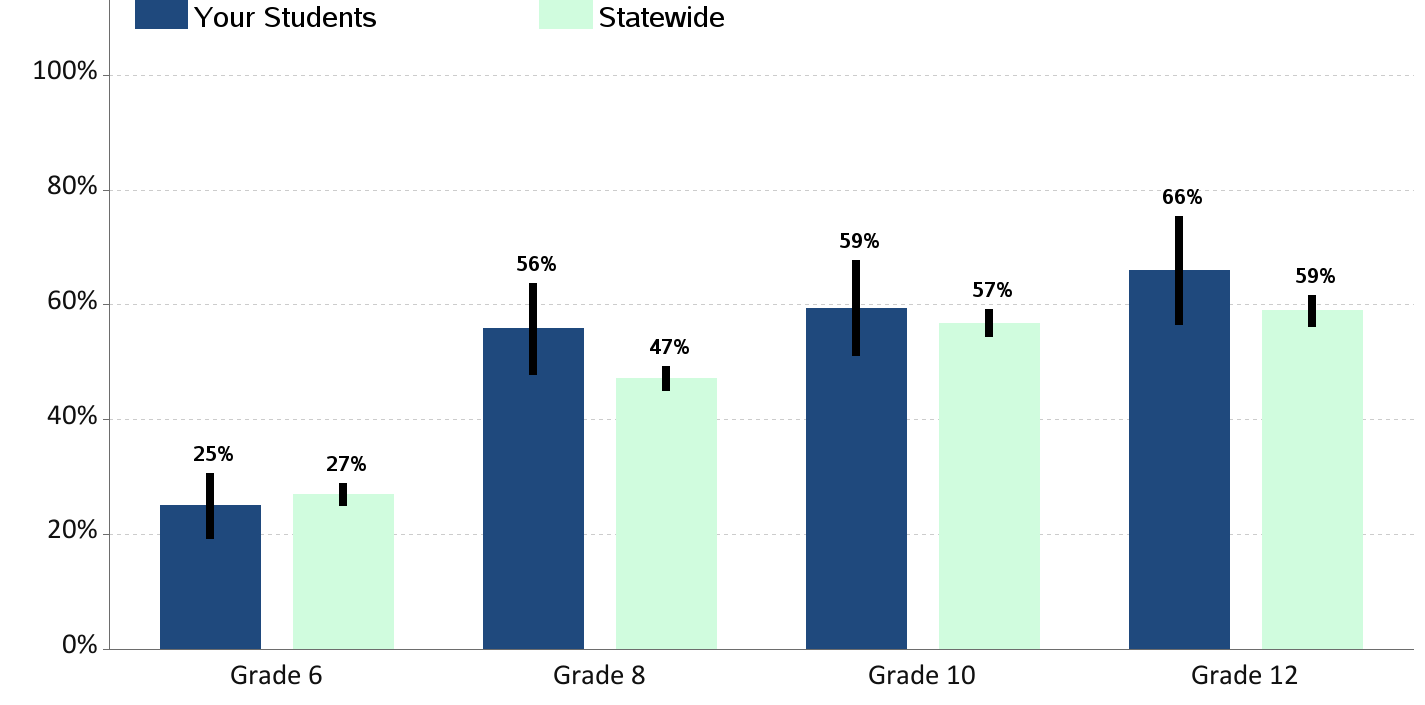 Mercer Island School District- Source: 2014 Healthy Youth Survey
31
Riding With a Recent Marijuana UserPercent of students who report having ridden in the past 30 dayswith a driver who had been using marijuana
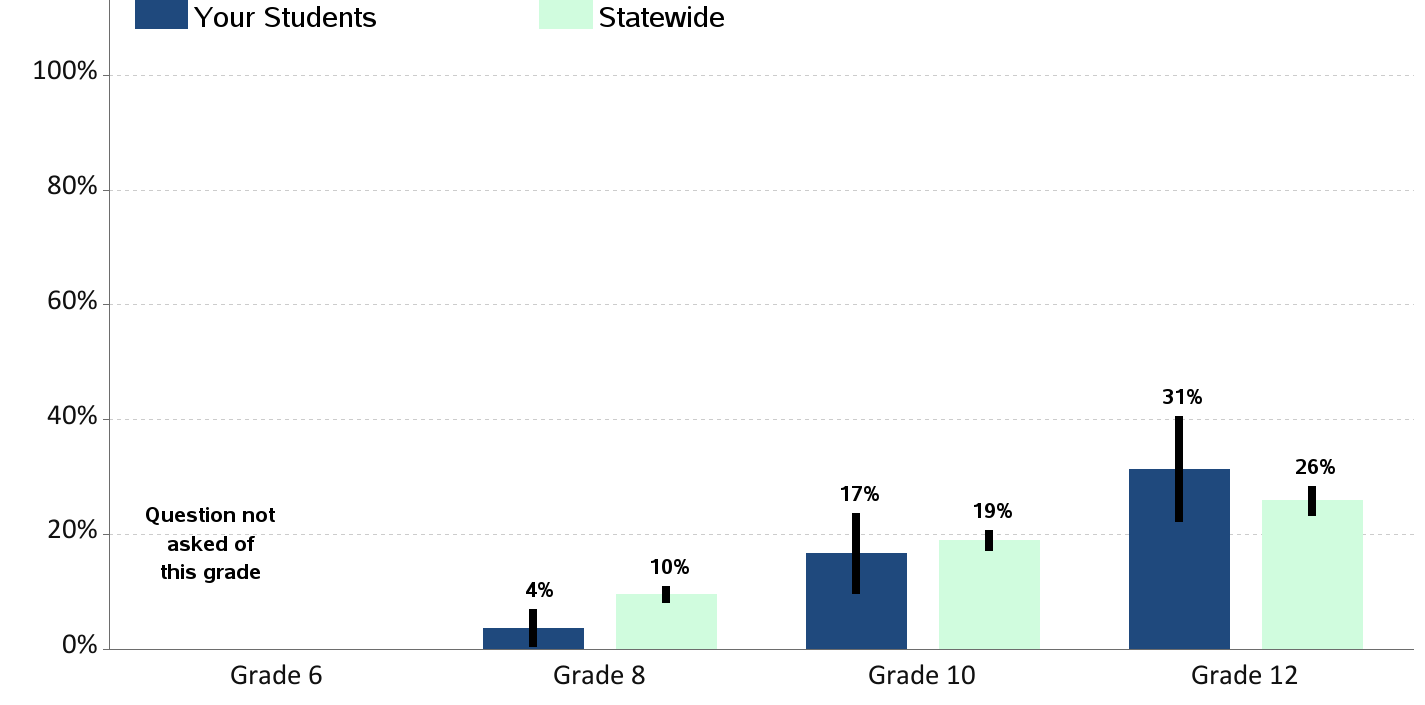 Mercer Island School District- Source: 2014 Healthy Youth Survey
32
Excessive Sugar Sweetened Beverages ConsumptionPercent of students who report drinking sugar sweetened beverages 2 or more times a day|
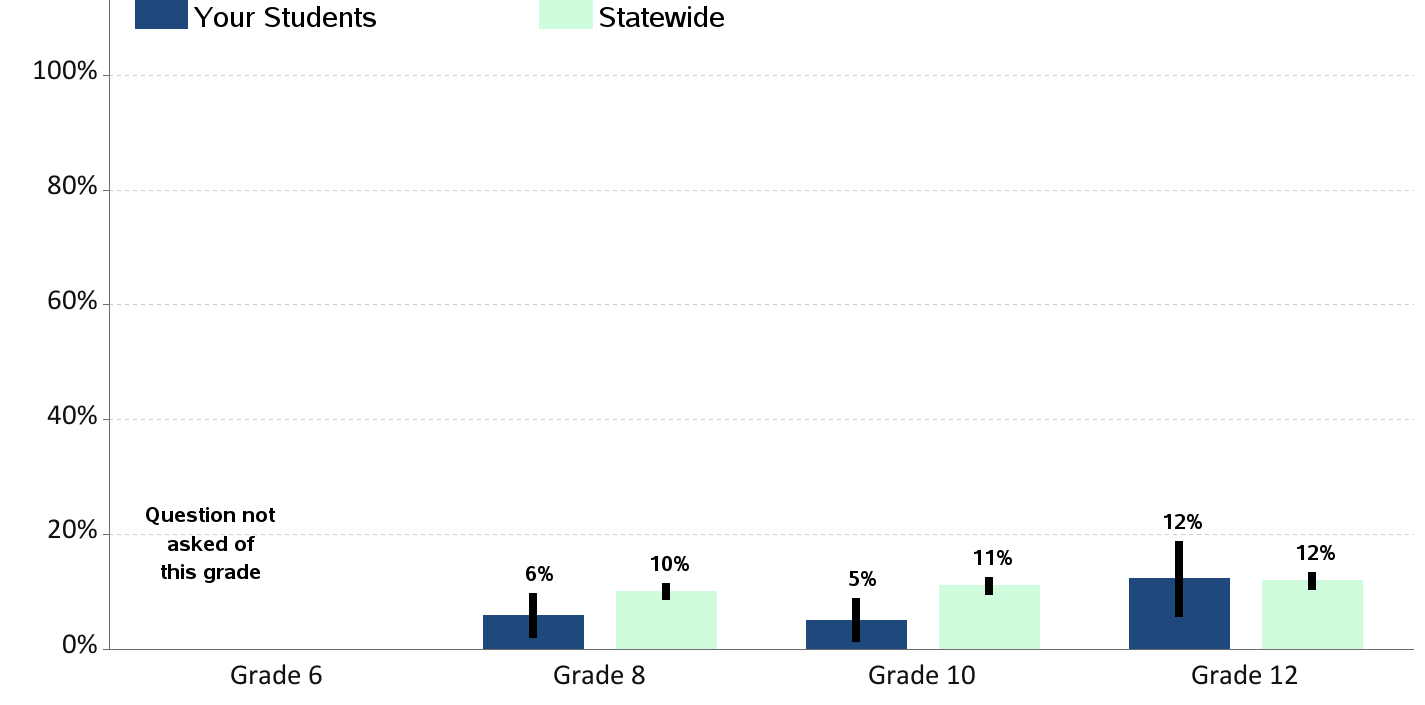 Mercer Island School District- Source: 2014 Healthy Youth Survey
33
Excessive Television/Video Game UsePercent of students who report 3 or more hours watching television,playing video games or using the computer for fun on an average school day
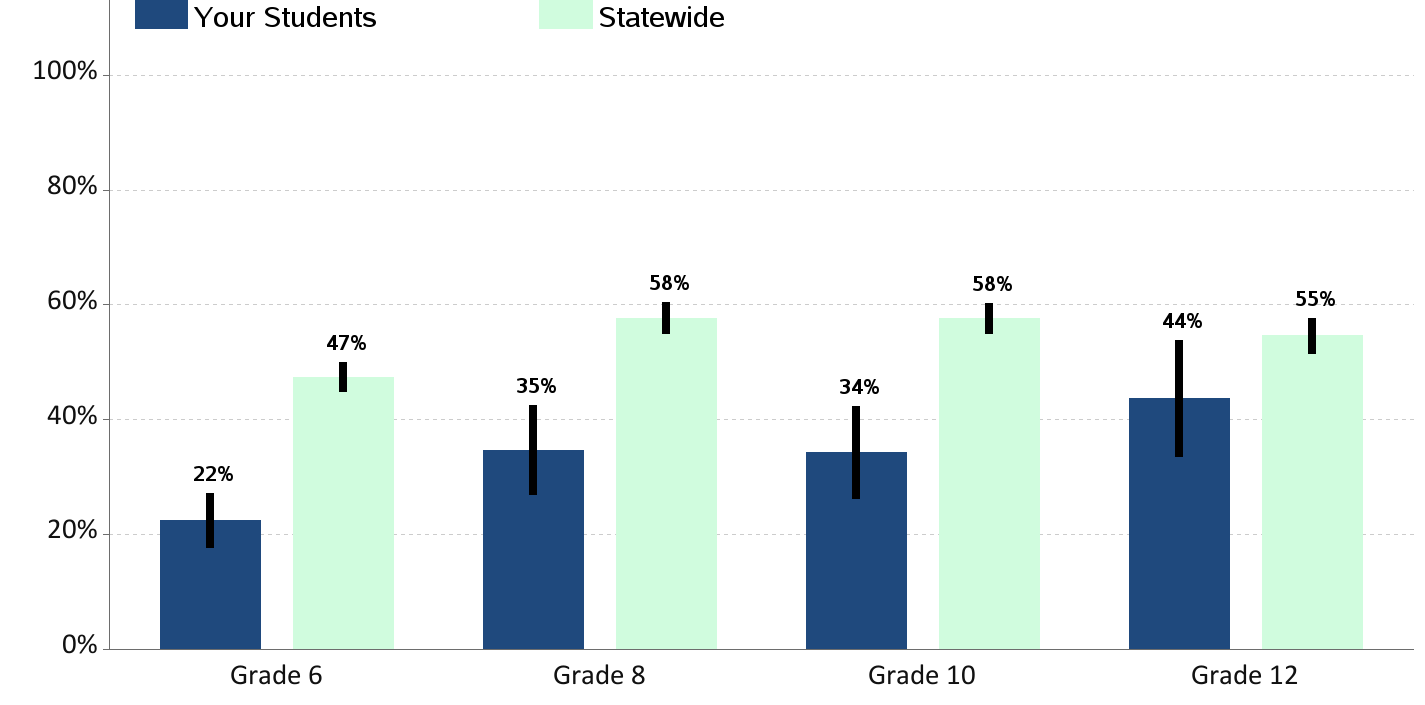 Mercer Island School District- Source: 2014 Healthy Youth Survey
34
60 Minutes of Physical Activity per DayPercent of students who report being physically active60 minutes per day, 7 days a week
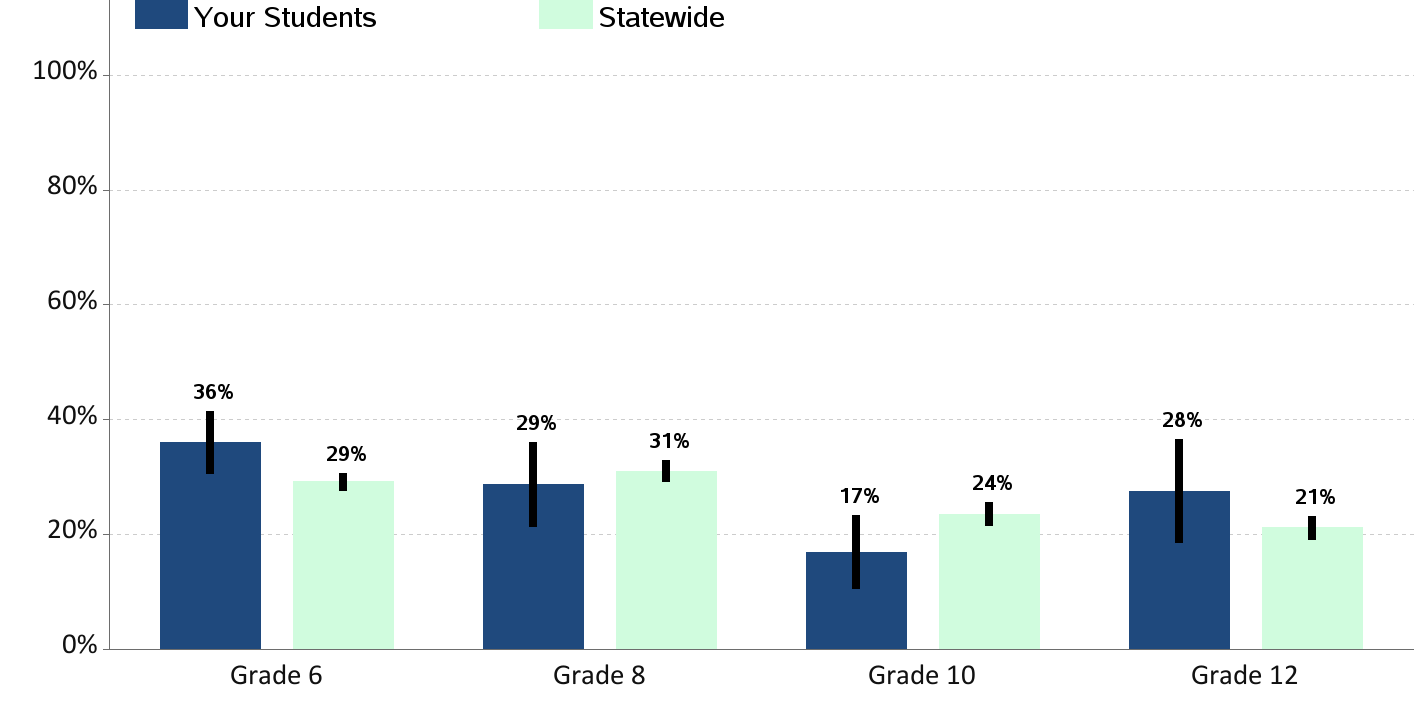 Mercer Island School District- Source: 2014 Healthy Youth Survey
35
ObesityPercent of students who are obese(according to reported height and weight)
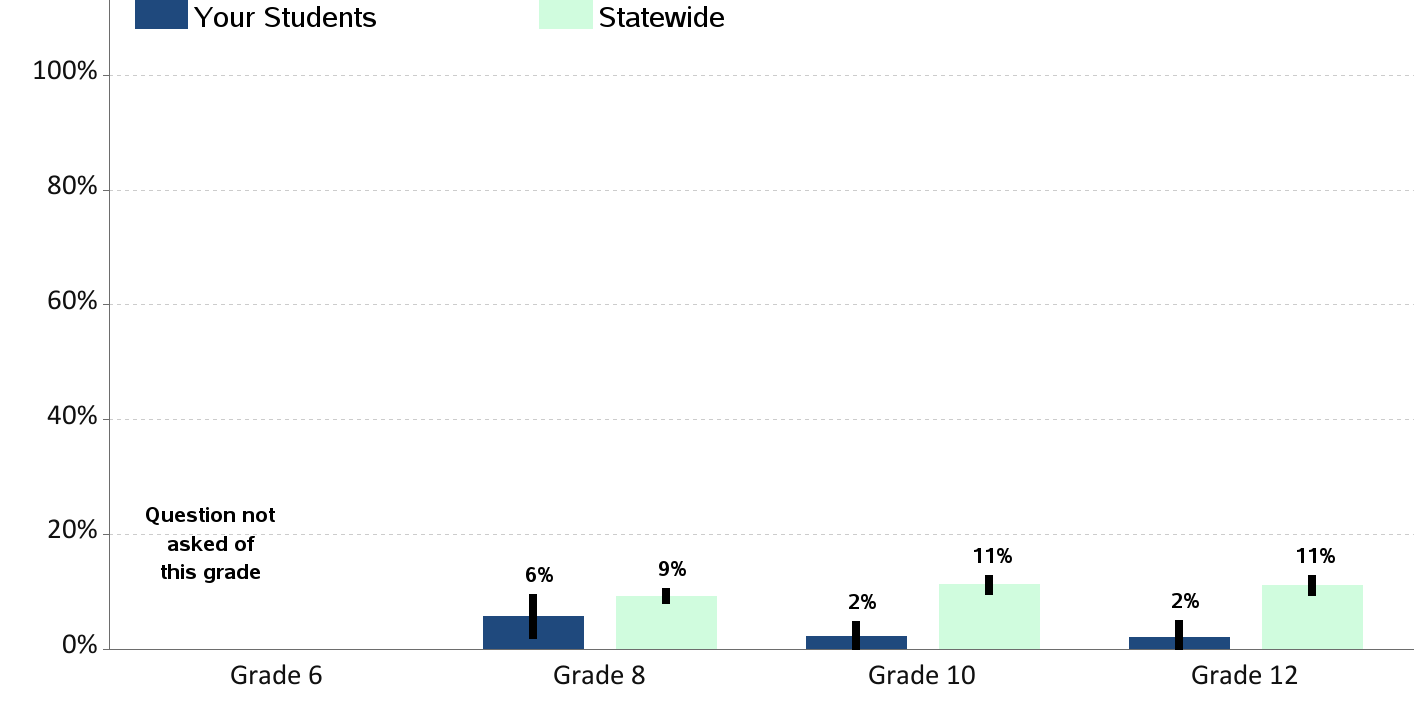 Mercer Island School District- Source: 2014 Healthy Youth Survey
36
Current AsthmaPercent of students who currently have asthma|
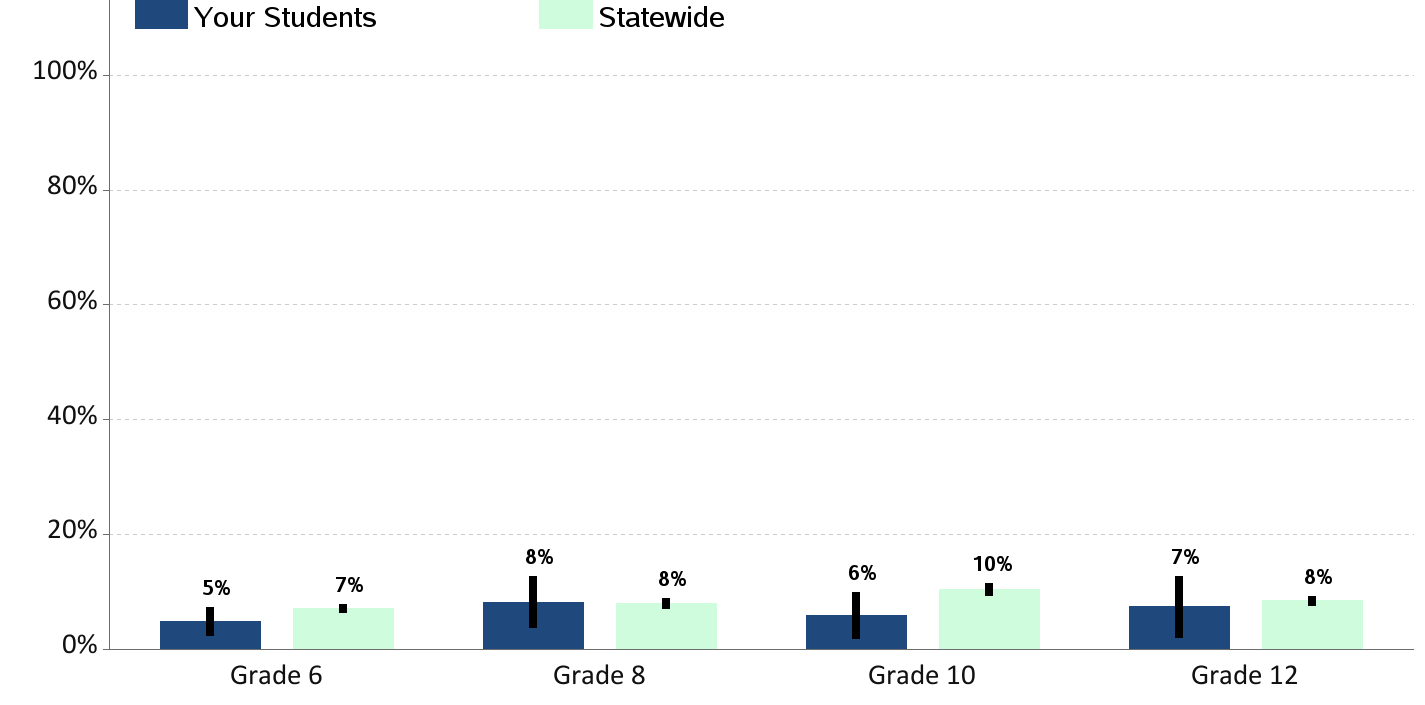 Mercer Island School District- Source: 2014 Healthy Youth Survey
37
Lifetime Sexual ActivityPercent of students who report ever having sexual intercoursein their lifetime
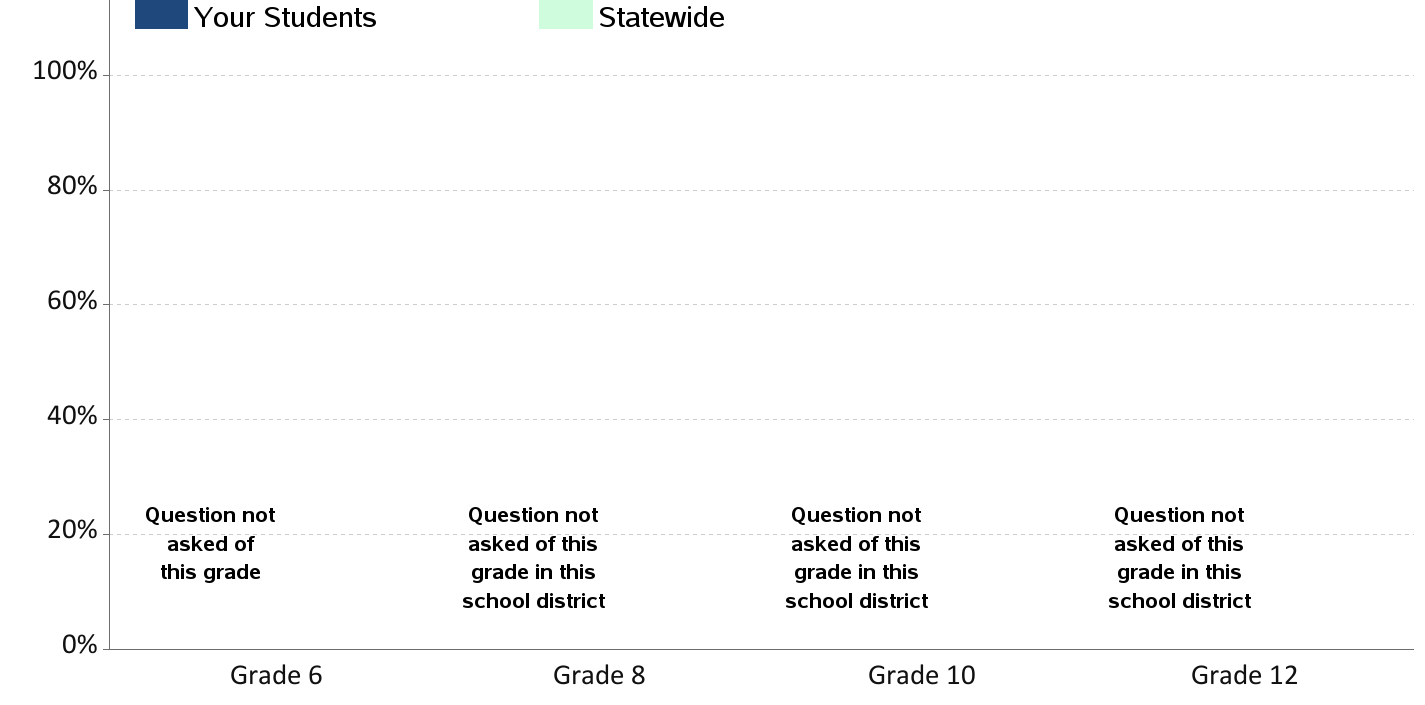 Mercer Island School District- Source: 2014 Healthy Youth Survey
38
Sexual Orientation
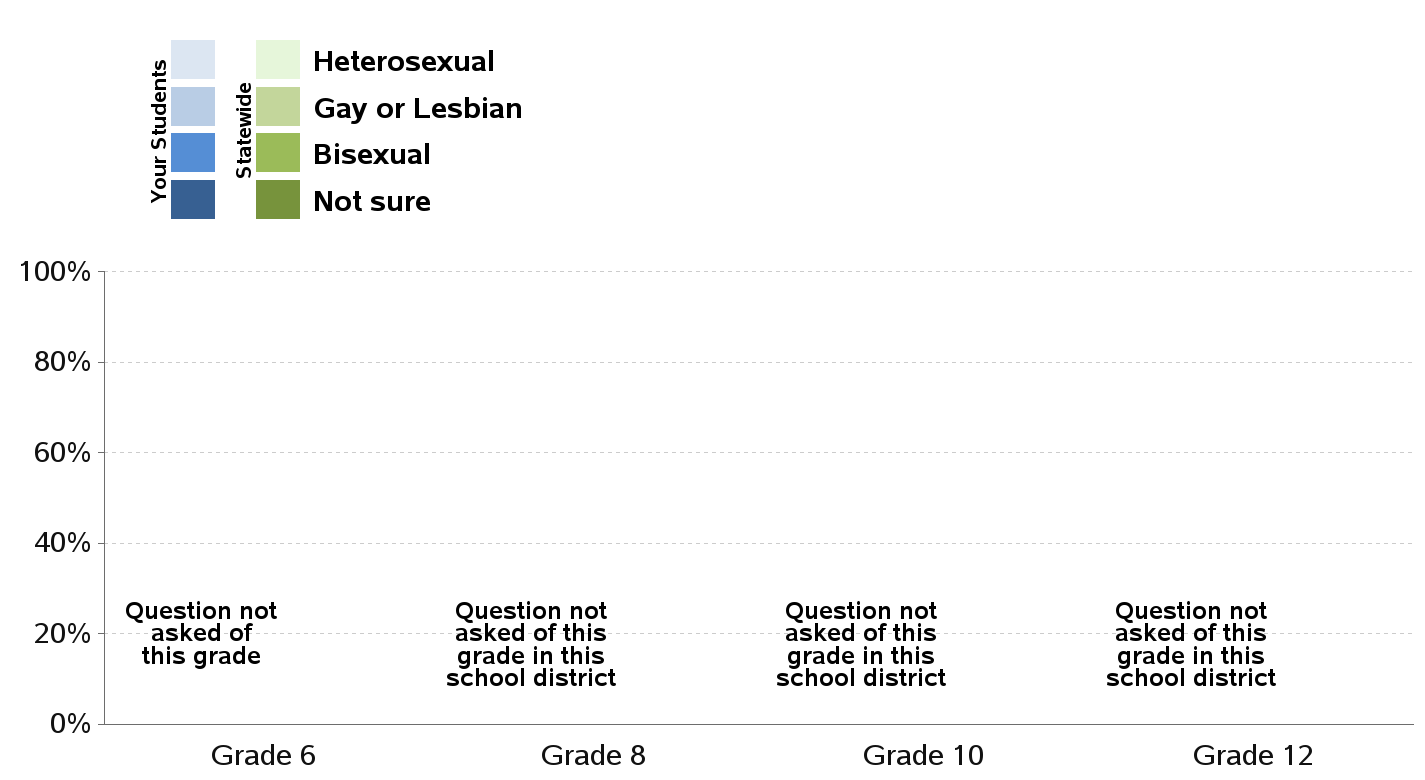 Mercer Island School District- Source: 2014 Healthy Youth Survey
39
Lifetime Sexual AbusePercent of students who report having ever been in a in a situation where someonemade them engage in kissing, sexual touch or sexual intercourse when they did not want to
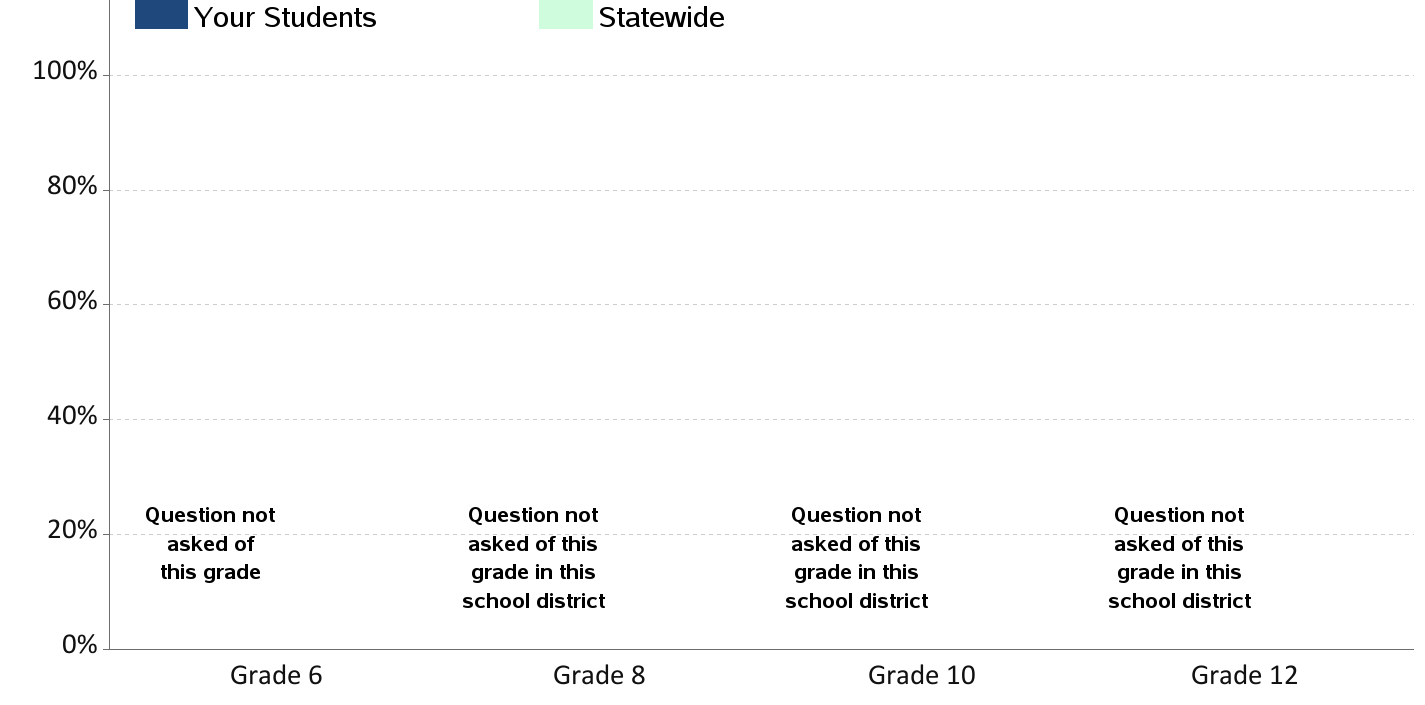 Mercer Island School District- Source: 2014 Healthy Youth Survey
40
Access to Dental CarePercent of students who report visiting a dentist for a routine checkupin the past year
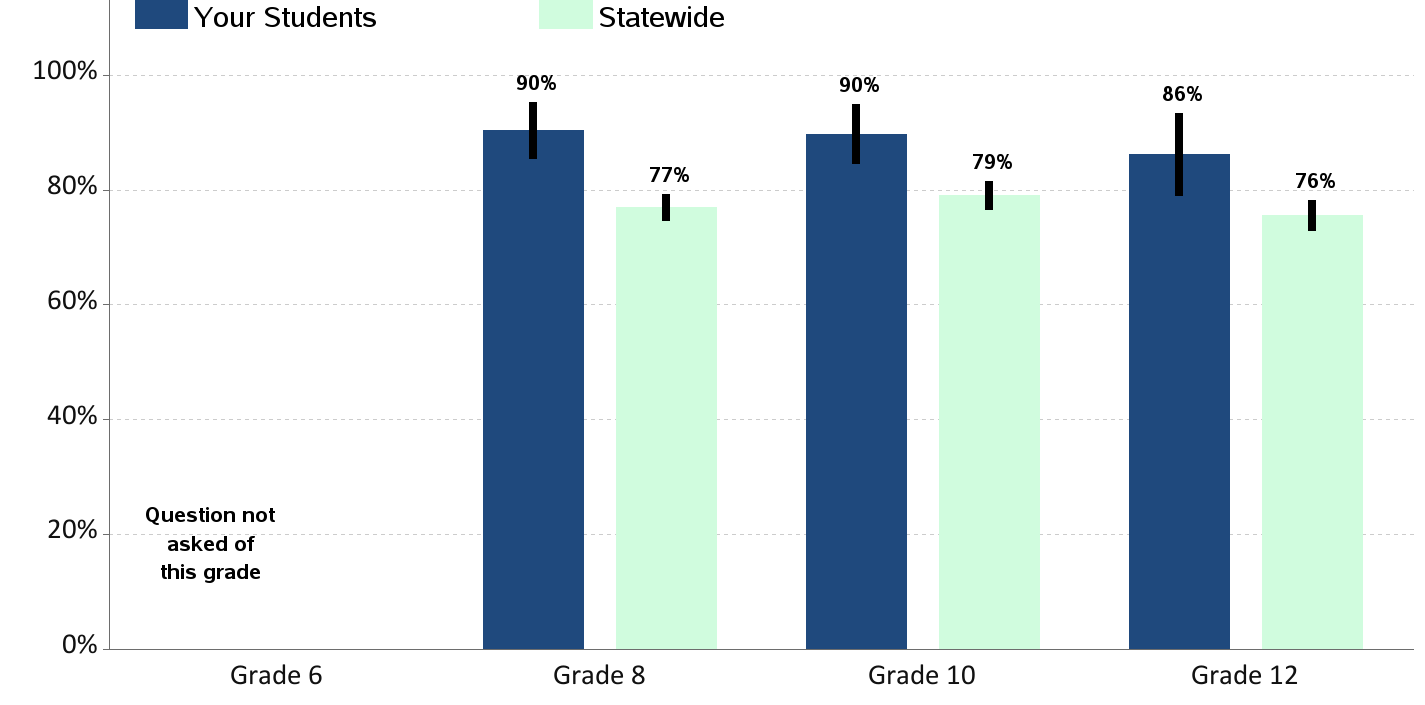 Mercer Island School District- Source: 2014 Healthy Youth Survey
41
DepressionPercent of students who report experiencing depressive feelingsin the past year
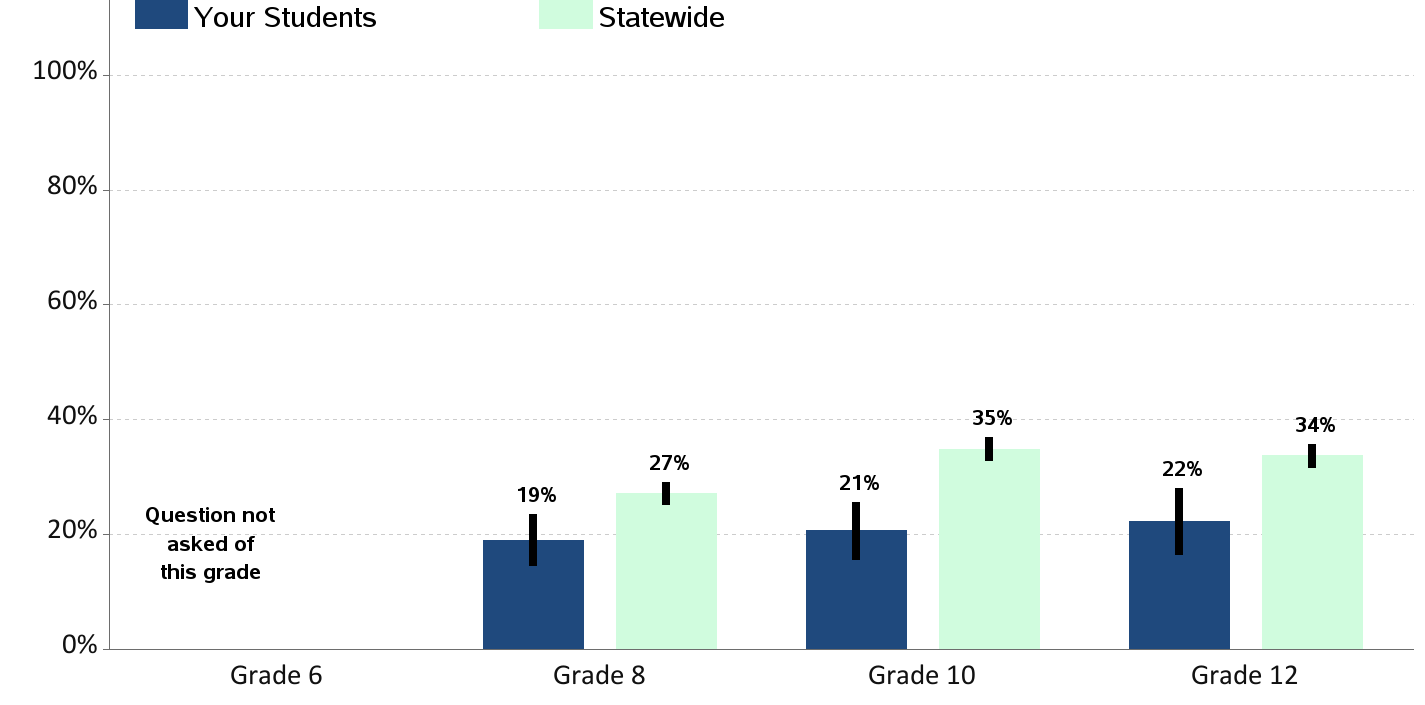 Mercer Island School District- Source: 2014 Healthy Youth Survey
42
Contemplation of SuicidePercent of students who report having seriously considered suicidein the past year
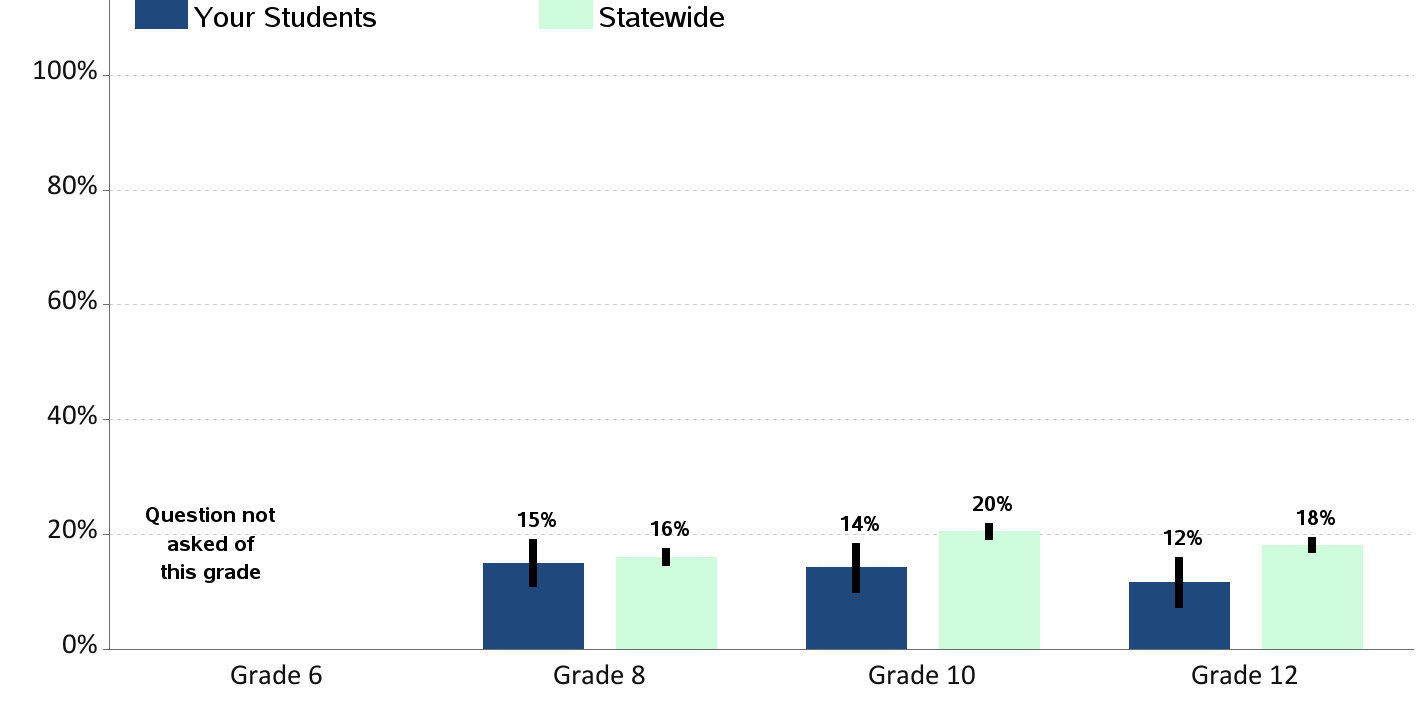 Mercer Island School District- Source: 2014 Healthy Youth Survey
43
Someone in Community to Talk ToPercent of students who report having an adult in their neighborhood or communitythey can talk to about something important
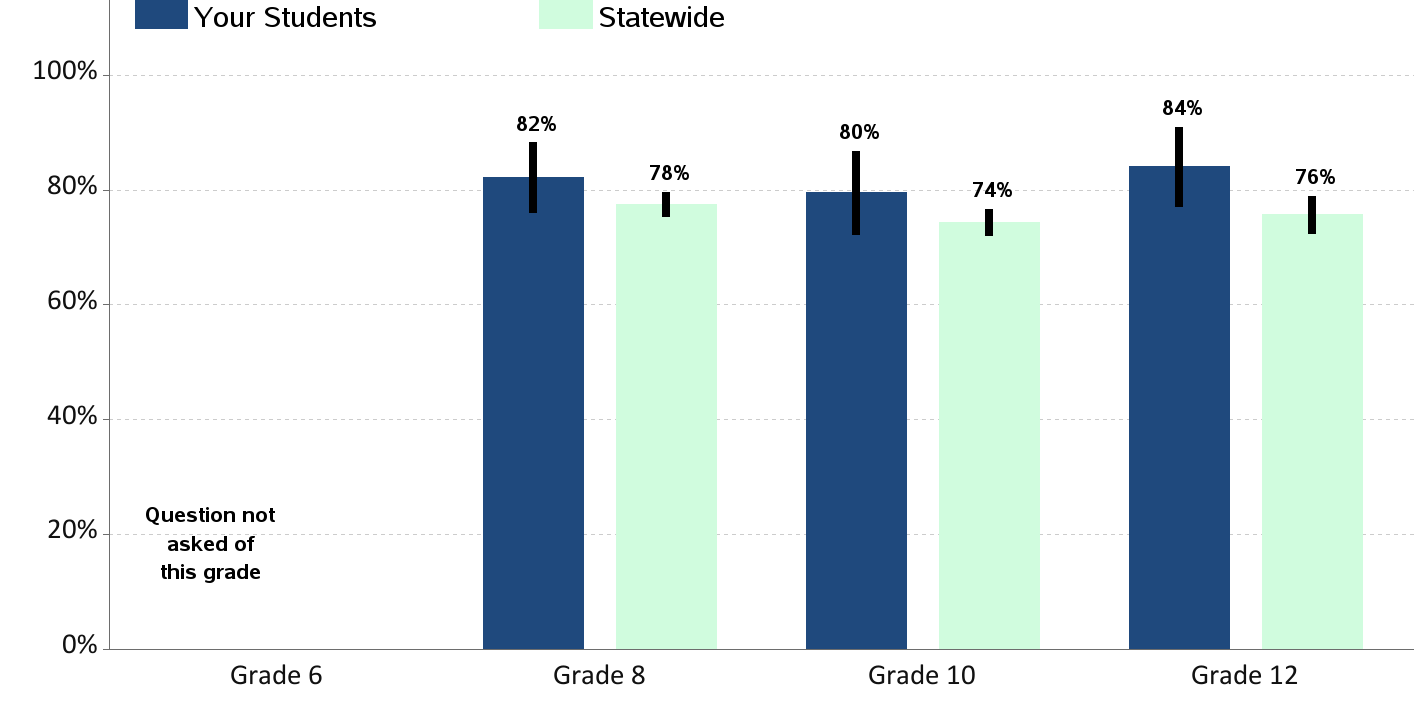 Mercer Island School District- Source: 2014 Healthy Youth Survey
44
Perception of Neighborhood Norms - AlcoholPercent of students who report that adults in their neighborhoodthink youth drinking is "very wrong"
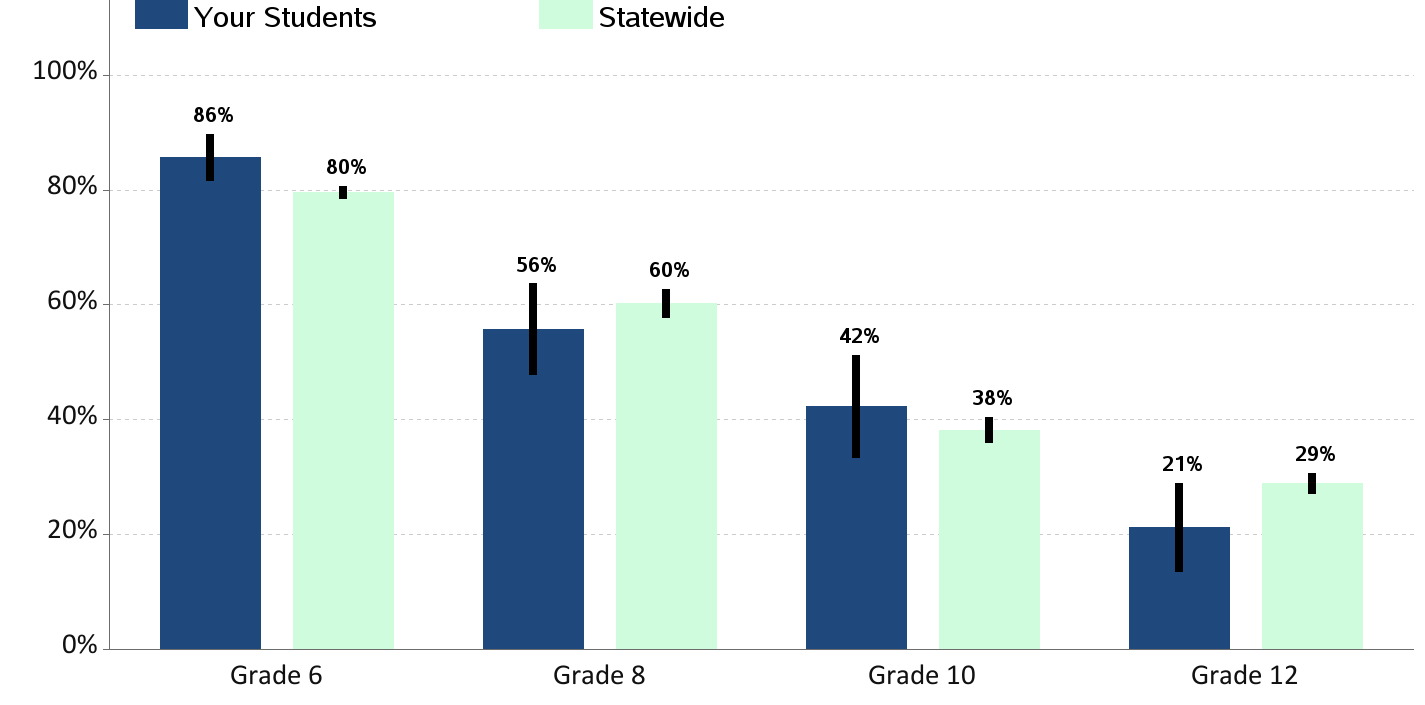 Mercer Island School District- Source: 2014 Healthy Youth Survey
45
Perception of Neighborhood Norms - SmokingPercent of students who report that adults in their neighborhoodthink youth smoking is "very wrong"
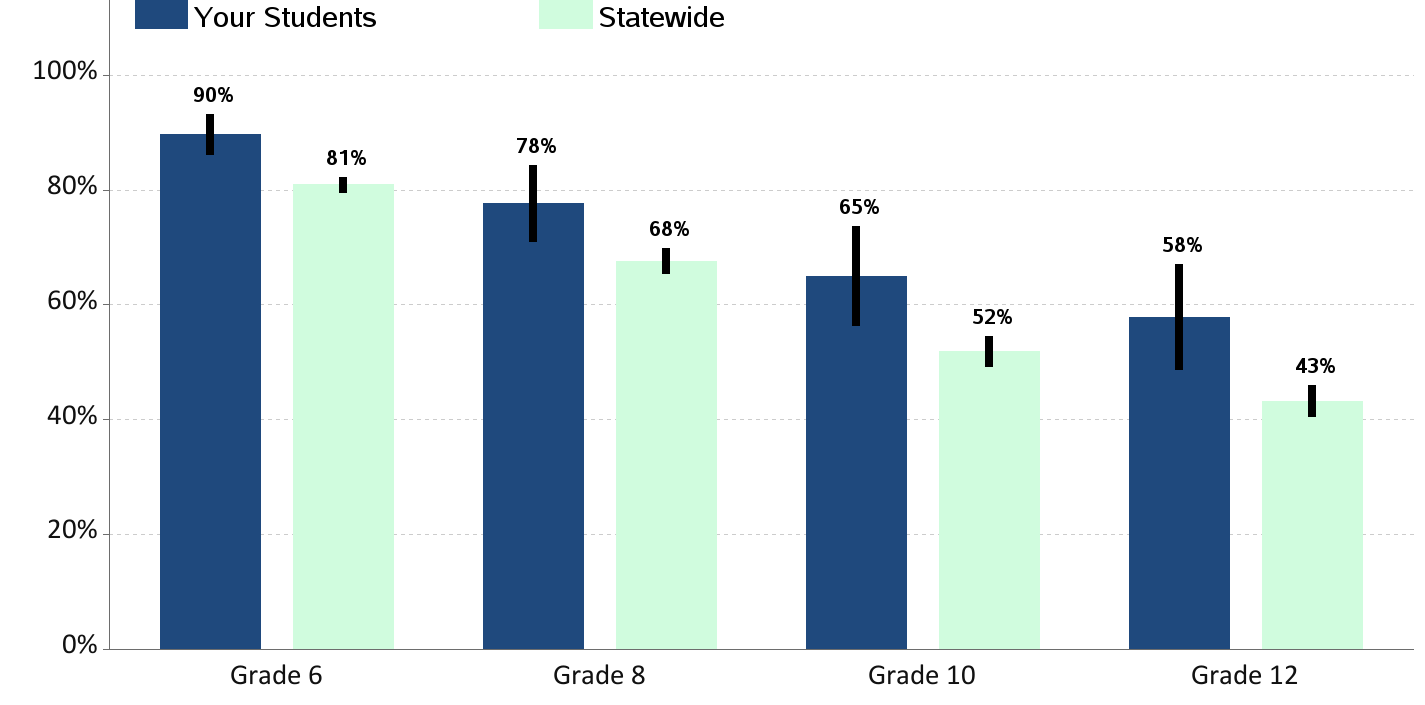 Mercer Island School District- Source: 2014 Healthy Youth Survey
46
Perception of Neighborhood Norms - MarijuanaPercent of students who report that adults in their neighborhoodthink youth marijuana use is "very wrong"
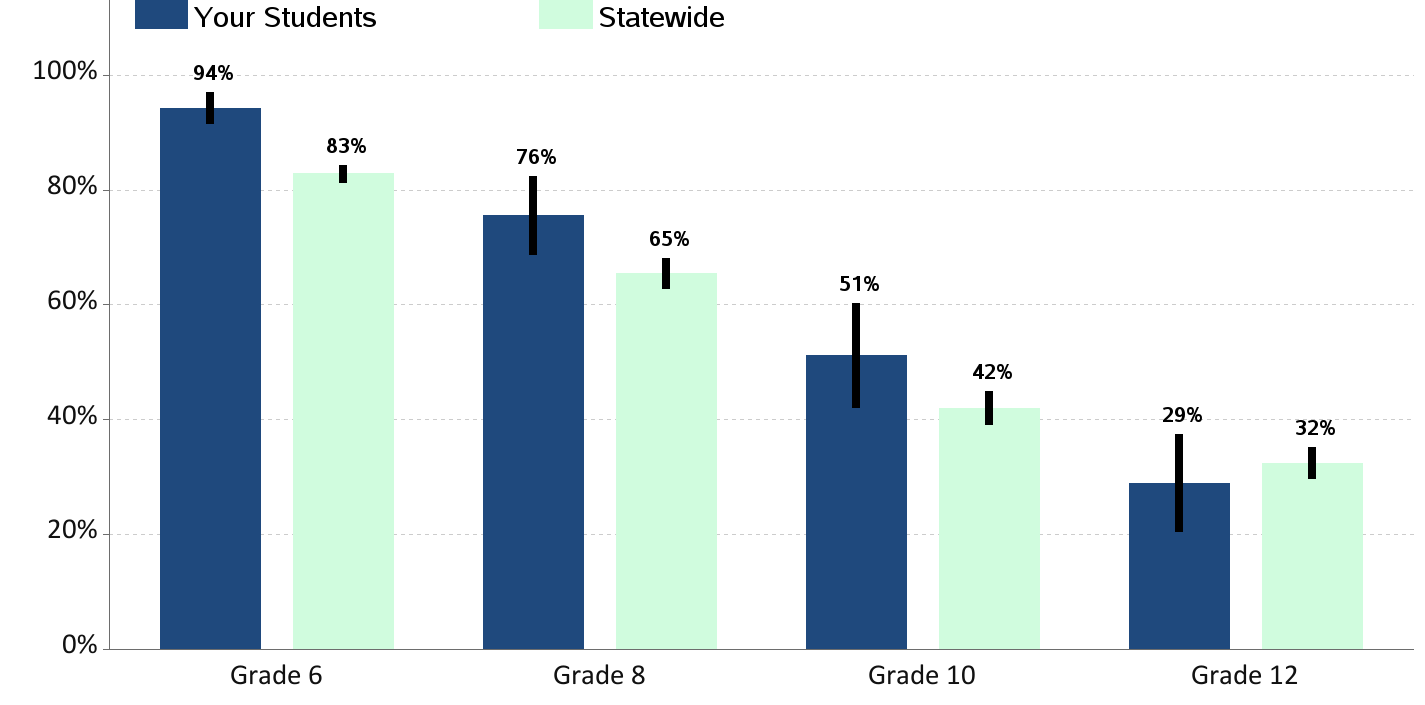 Mercer Island School District- Source: 2014 Healthy Youth Survey
47
Perceived Availability of AlcoholPercent of students who report alcoholwould be "very hard" to get
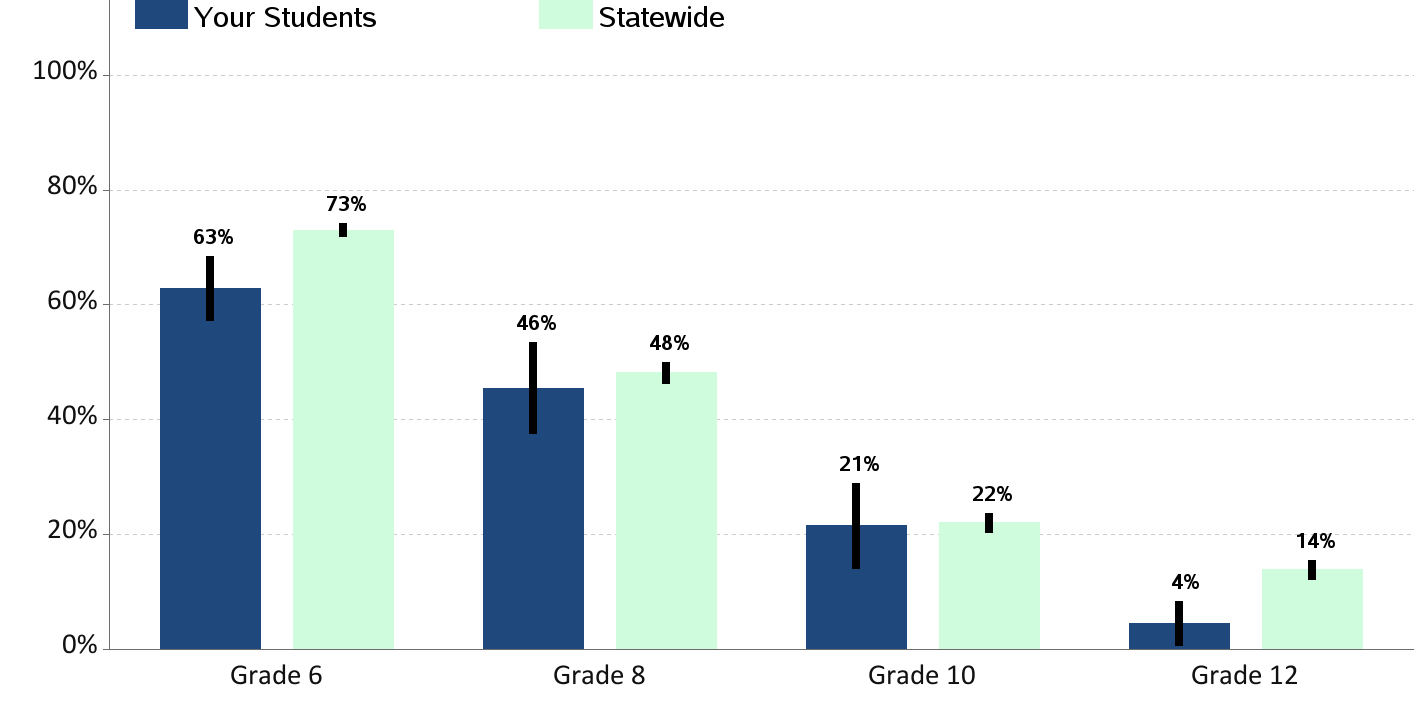 Mercer Island School District- Source: 2014 Healthy Youth Survey
48
Perceived Availability of CigarettesPercent of students who report cigaretteswould be "very hard" to get
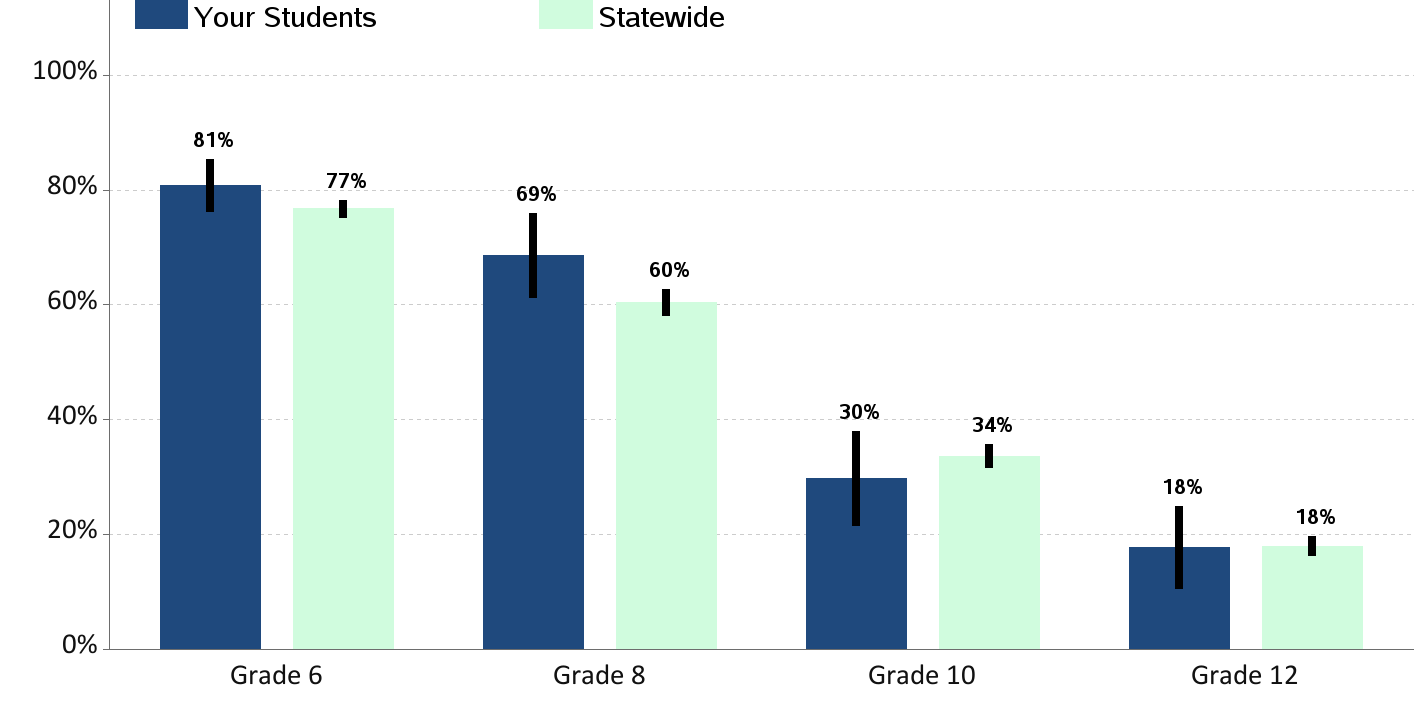 Mercer Island School District- Source: 2014 Healthy Youth Survey
49
Perceived Availability of MarijuanaPercent of students who report marijuanawould be "very hard" to get
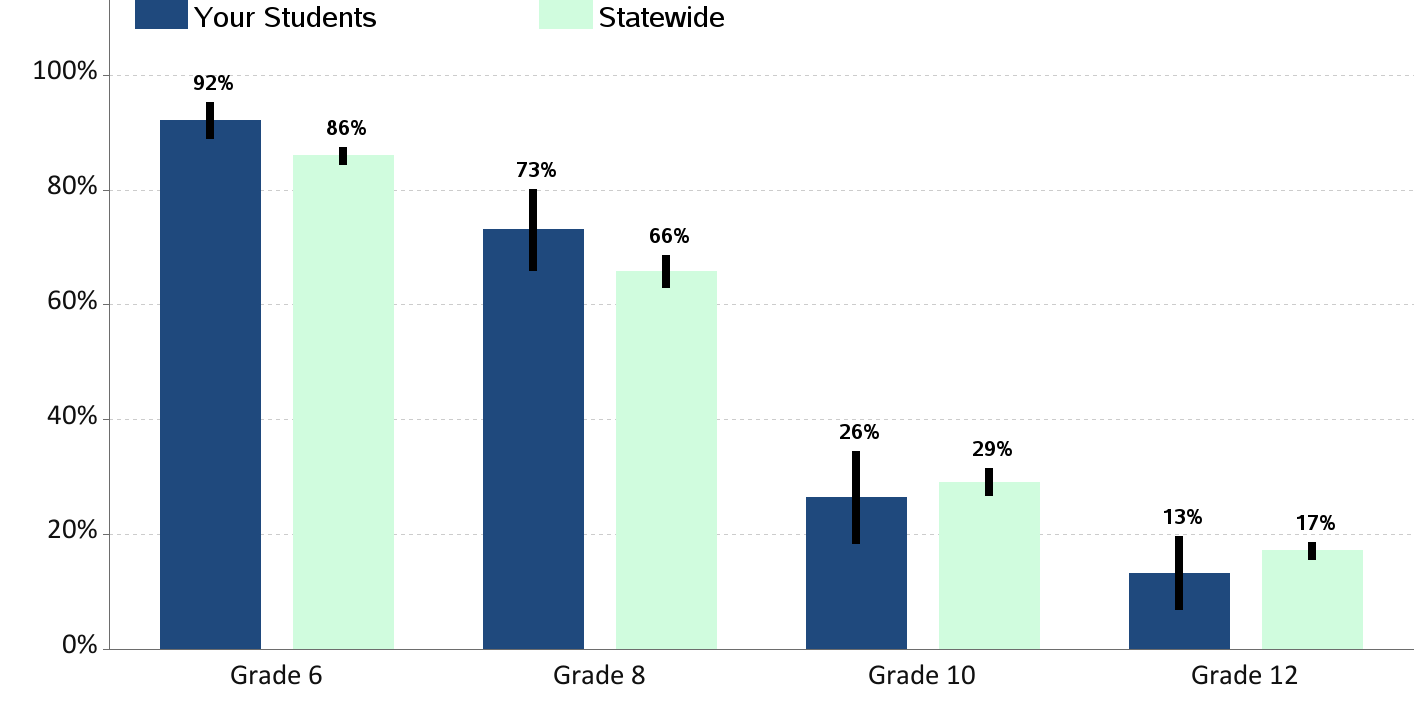 Mercer Island School District- Source: 2014 Healthy Youth Survey
50
Perceived Risk of Regular Alcohol UsePercent of students who report "great risk" of harmfrom drinking alcohol daily
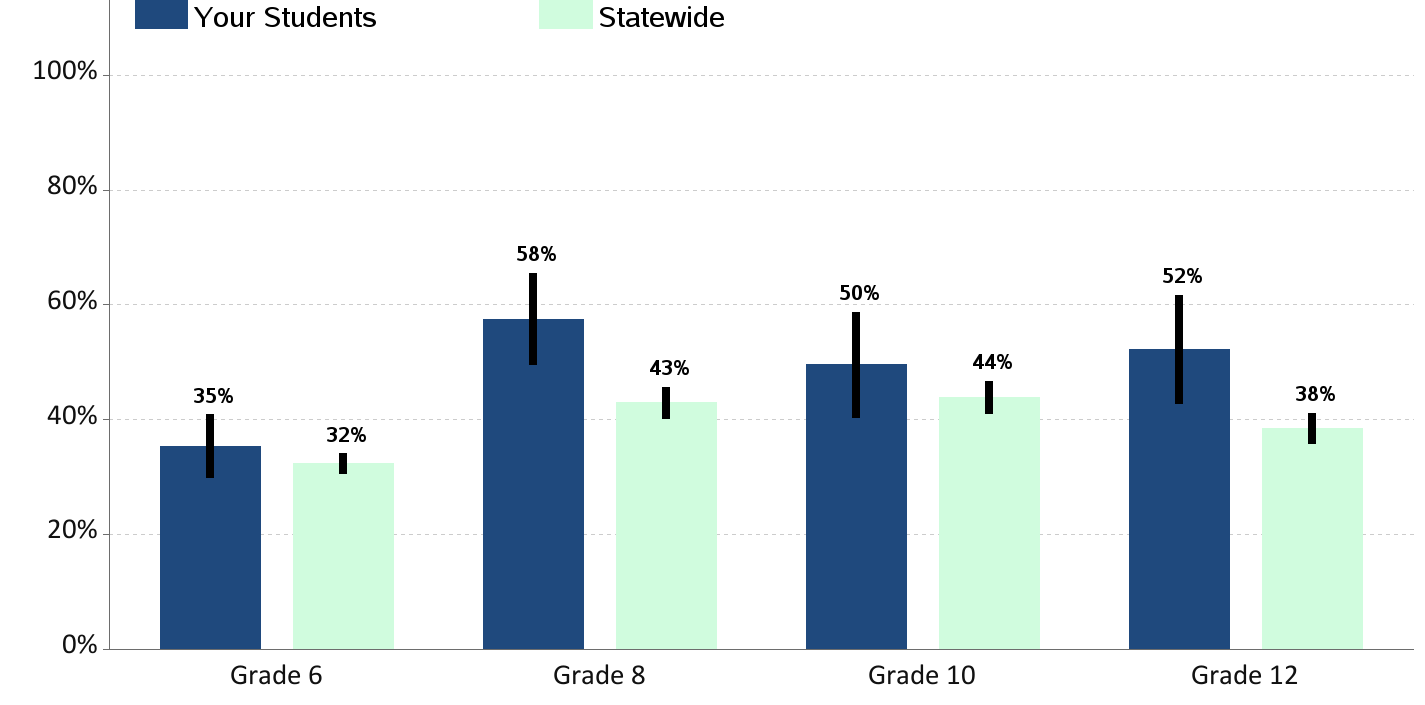 Mercer Island School District- Source: 2014 Healthy Youth Survey
51
Perceived Risk of Regular Cigarette SmokingPercent of students who report "great risk" of harmfrom smoking a pack or more a day
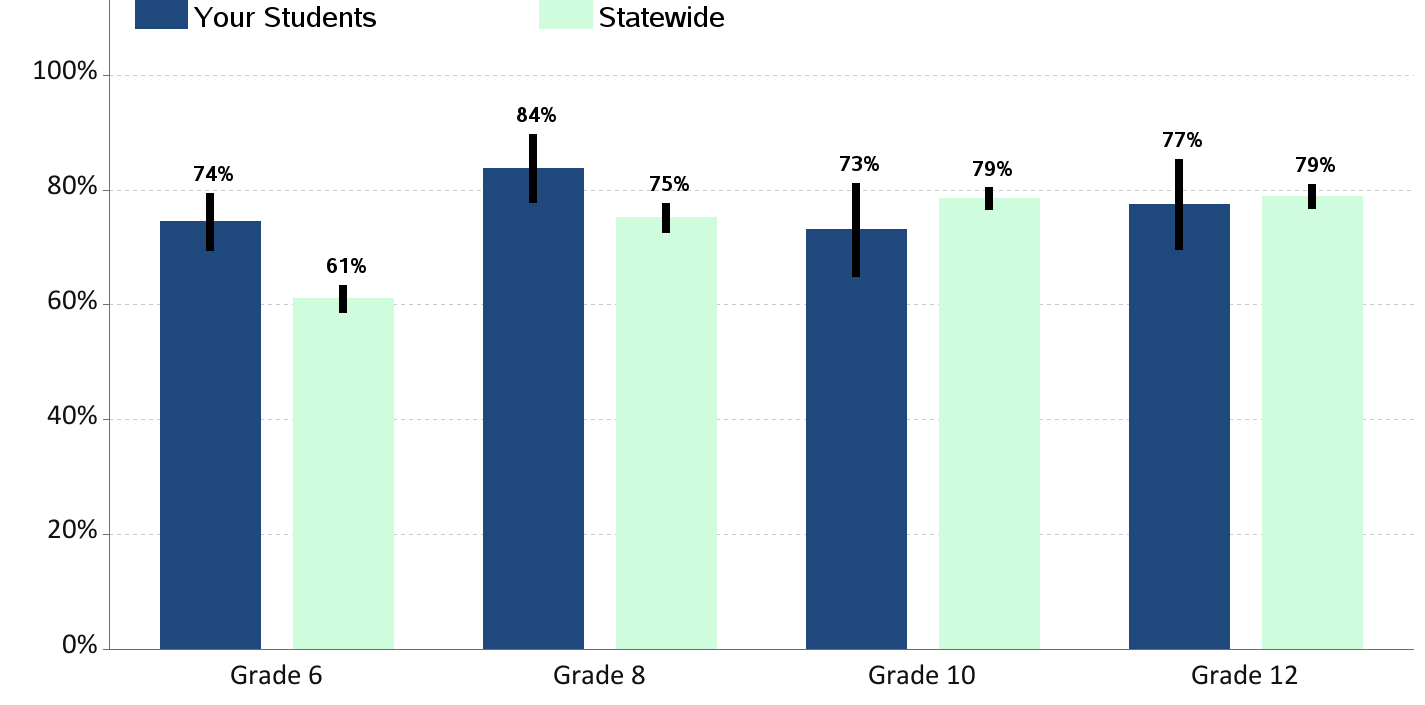 Mercer Island School District- Source: 2014 Healthy Youth Survey
52
Perceived Risk of Regular Marijuana UsePercent of students who report "great risk" of harmfrom using marijuana at least once or twice a week
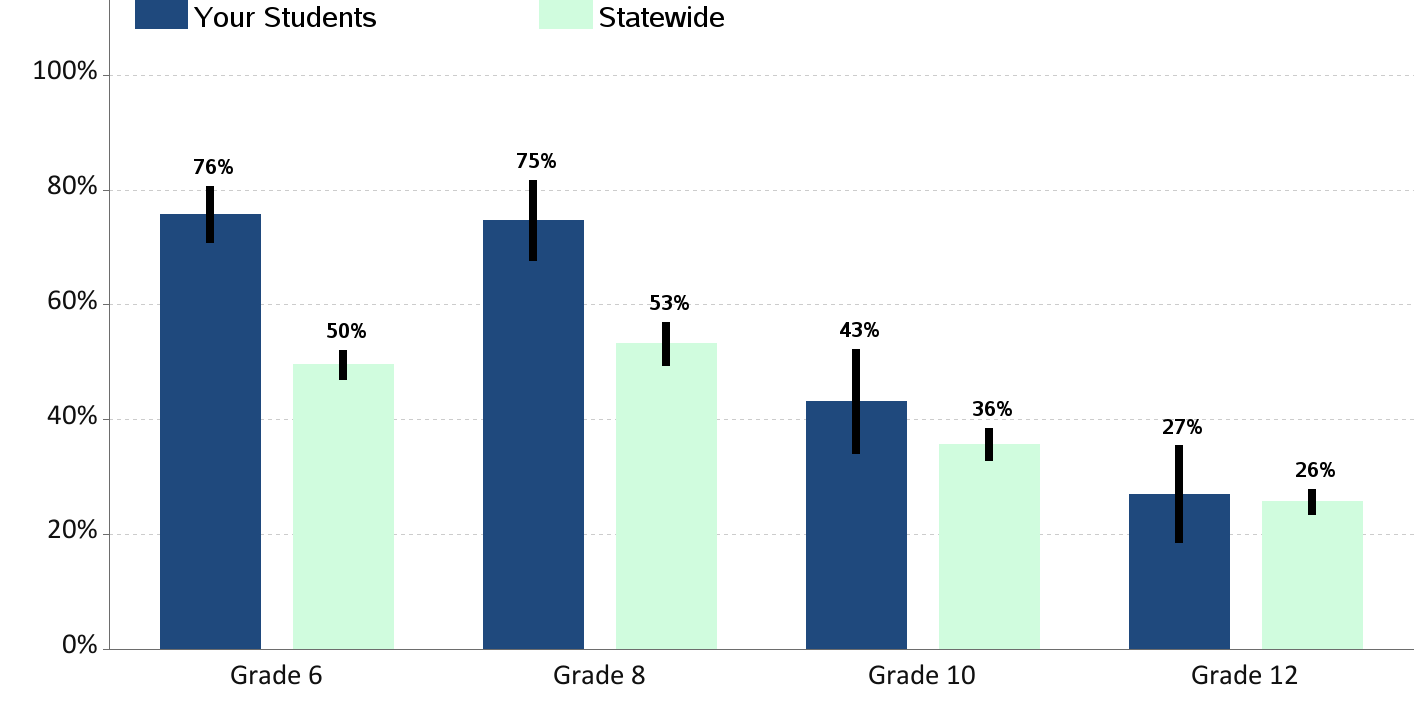 Mercer Island School District- Source: 2014 Healthy Youth Survey
53